0
21
Chapter 21 Opener
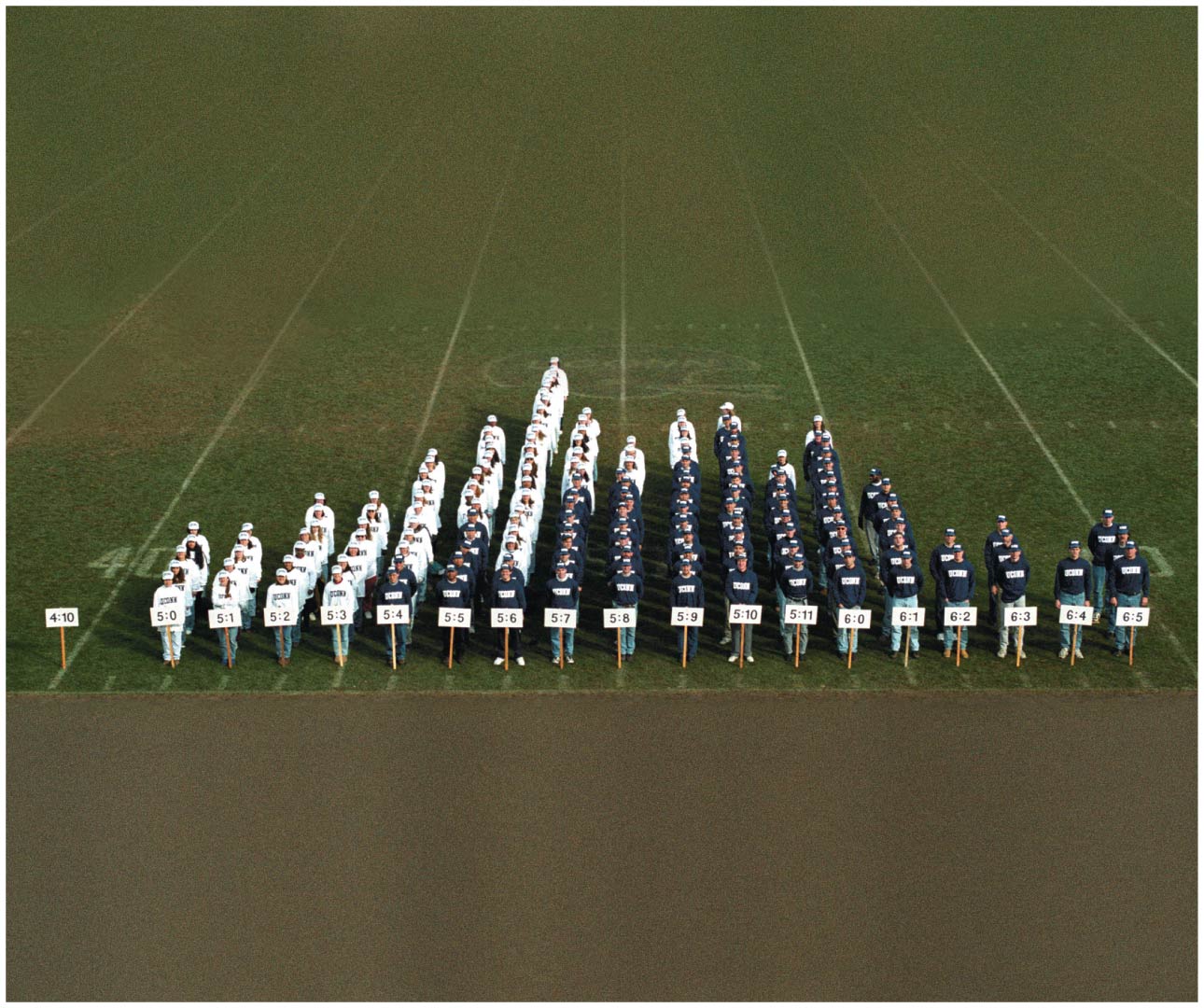 2
© 2015 Pearson Education, Inc.
21.1 Quantitative Traits Display Continuous Phenotypic Variation
The phenotypes of single-gene traits commonly display discontinuous variation; organisms can be assigned to discrete, sharply distinguishable categories. Discontinuous patterns of variation lead to genetic ratios like the 3:1 ratio of F2 offspring of self-fertilized F1

Polygenic and multifactorial traits usually show continuous variation, with a range of values in an uninterrupted continuum
3
© 2015 Pearson Education, Inc.
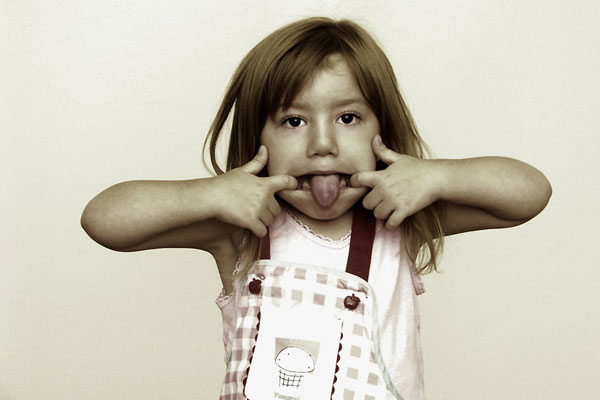 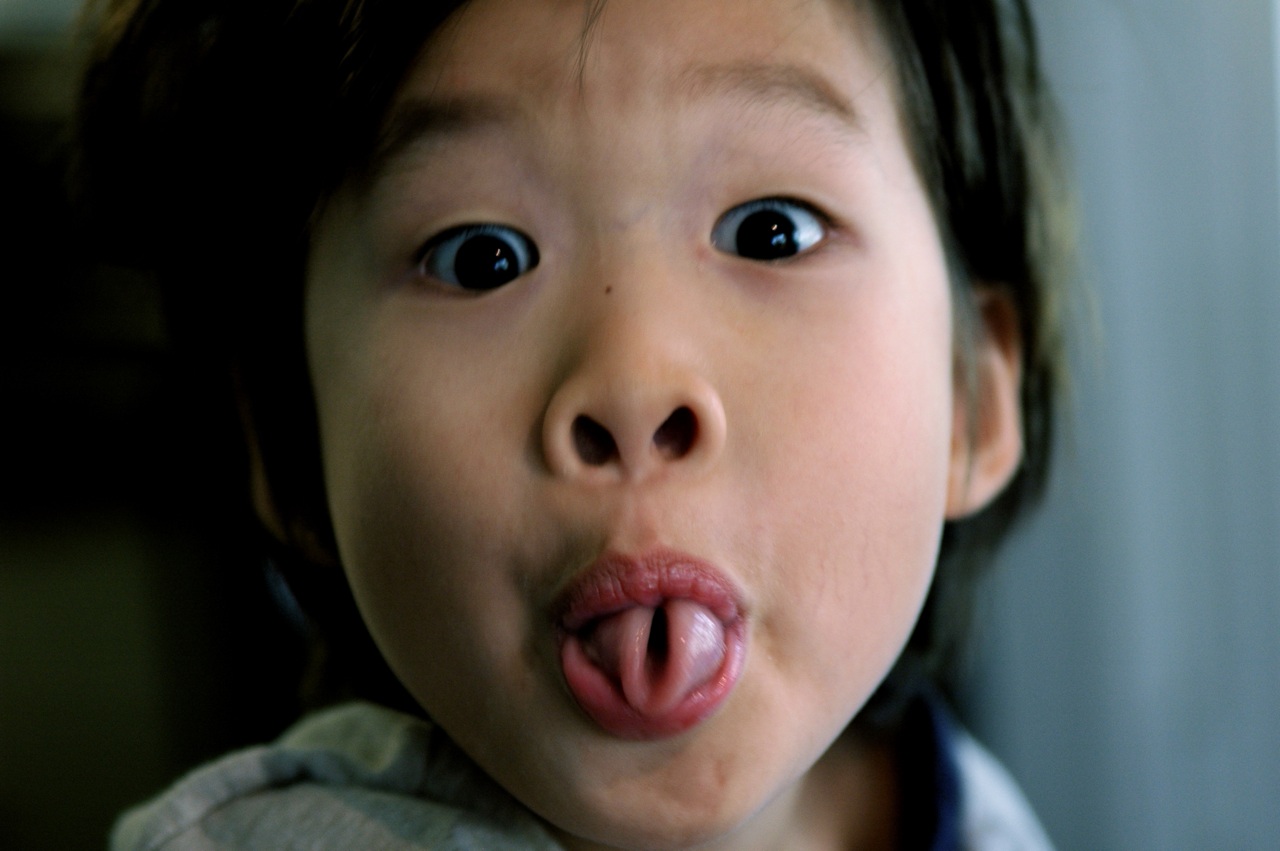 Discontinuous variation
Continuous variation
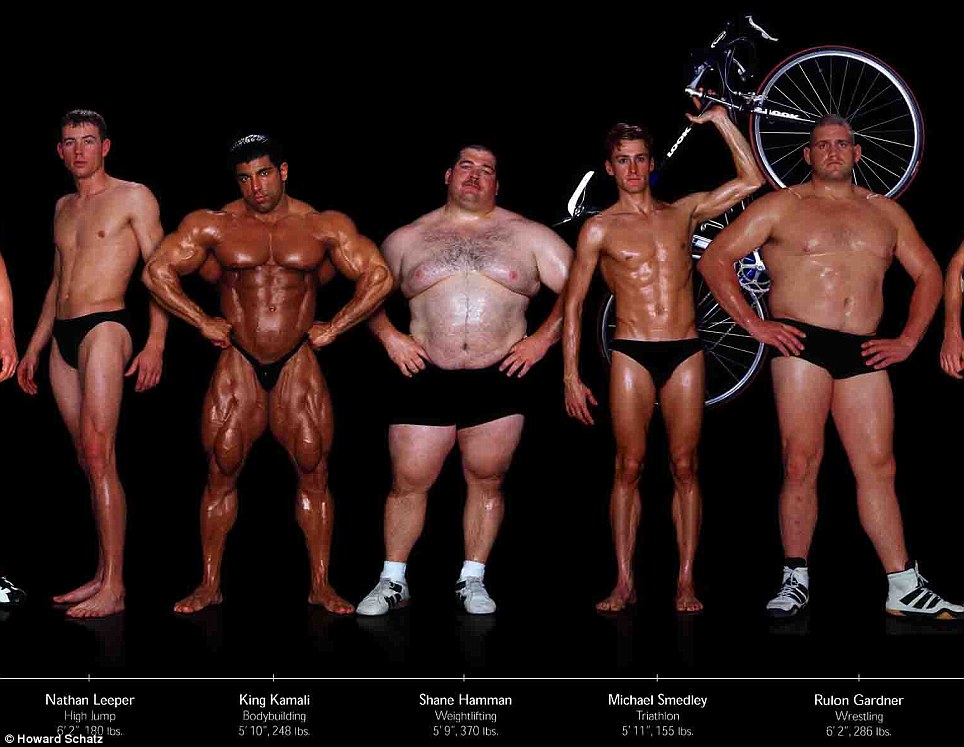 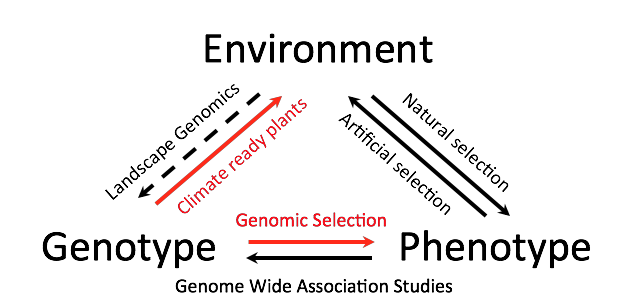 Genetic Potential
Human height is an example of a multifactorial trait with continuous variation

Adult height is influenced by multiple genes

Phenotypes are also influenced by environmental factors, such as nutrition 

Parents transmit a “genetic potential” to offspring that may or may not be met, depending on environment
6
© 2015 Pearson Education, Inc.
Major Genes and Additive Gene Effects
Continuous variation of polygenic traits results from effects of multiple genes that may exert different amounts of influence

For example, the human OCA2 gene has several alleles that strongly influence eye color, and is called a major gene. Eye color is influenced by other genes to a lesser degree, and these are called modifier genes
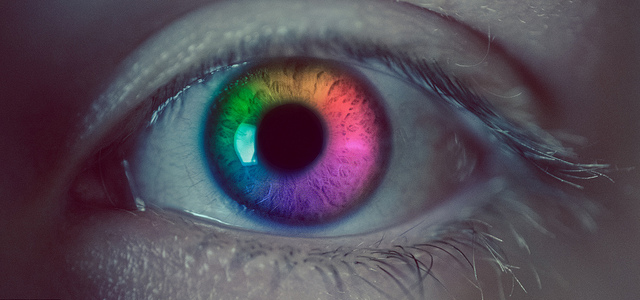 7
© 2015 Pearson Education, Inc.
Additive Effects
In some polygenic traits, the continuous distribution of phenotype results from incremental contributions by multiple genes

These are called additive genes, and each can be assigned a value that indicates its contribution to the polygenic trait, called an additive trait
8
© 2015 Pearson Education, Inc.
Multiple-Gene Hypothesis
In the early 1900s, geneticists began to investigate the idea that segregation of alleles of multiple genes played a role in phenotypic variation of certain traits

This was called the multiple-gene hypothesis

It was used by Nilsson-Ehle to describe genetic control of kernel color in wheat

Kernel color ranges from deep red to white and is influenced by alleles of two genes, A and B
9
© 2015 Pearson Education, Inc.
Multiple-Gene Hypothesis to Explain Kernel Color in Wheat
Kernel color ranges from deep red to white and is influenced by alleles of two genes, A and B

Alleles A1 and B1 of the two genes responsible for kernel color are equivalent and each add one unit of color to the phenotype. Alleles A2 and B2 are also equivalent, and neither adds any color

The greater the number of “1” alleles, the more intense the resulting color, with A1A1 B1B1 plants having the darkest color and A2A2 B2B2 having the lightest
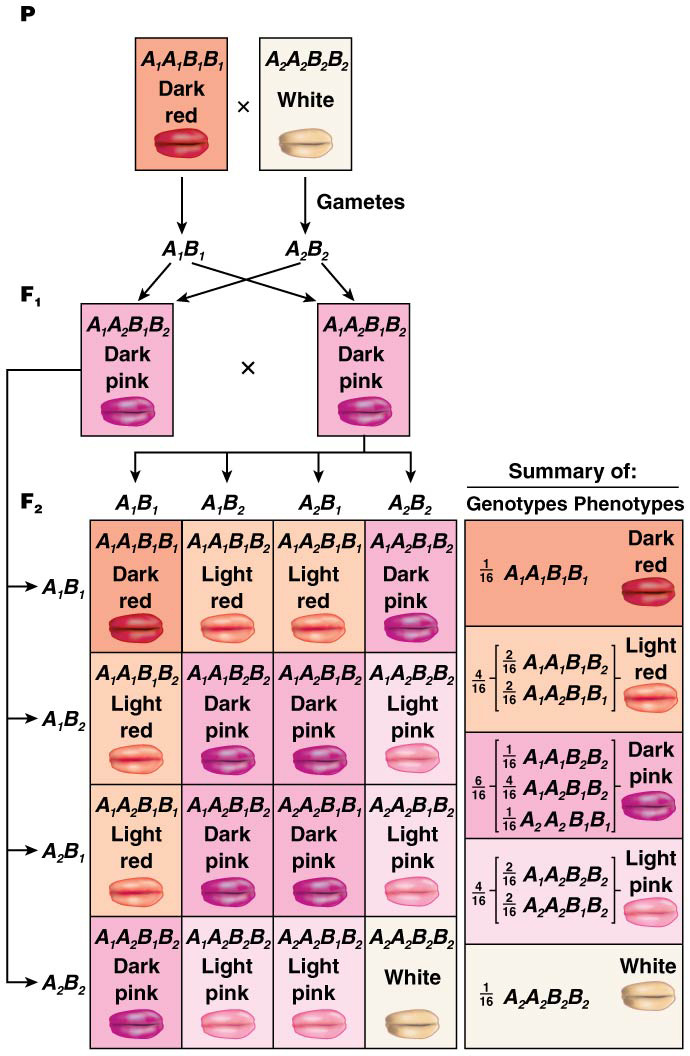 10
© 2015 Pearson Education, Inc.
Additive Genes and Continuous Variation
As the number of additive genes contributing to a trait increases, the number of possible phenotypic categories increases also

The wheat kernel color, with two genes contributing, had five phenotypic classes

Where three genes contribute to a phenotype, seven classes are possible
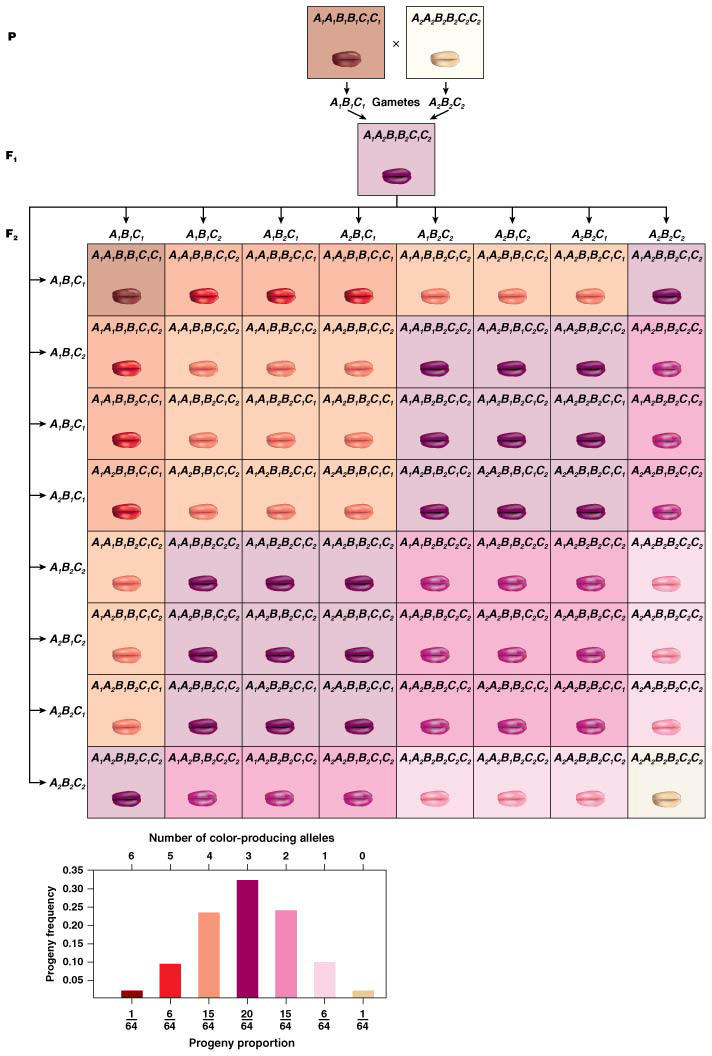 11
© 2015 Pearson Education, Inc.
Continuous Phenotypic Variation from Multiple Additive Genes
The more phenotypes that occur along a scale of measurement, the less obvious the demarcation between categories

The number of phenotypic categories is calculated as 2n  1, where n  the number of genes

For example, for three additive genes contributing to a polygenic trait, there would be 2(3)  1  7 phenotypic categories; this assumes just two alleles for each contributing gene
12
© 2015 Pearson Education, Inc.
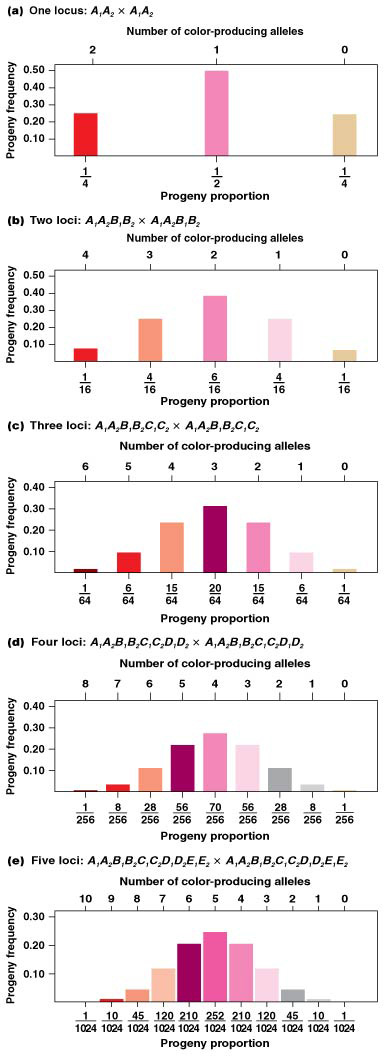 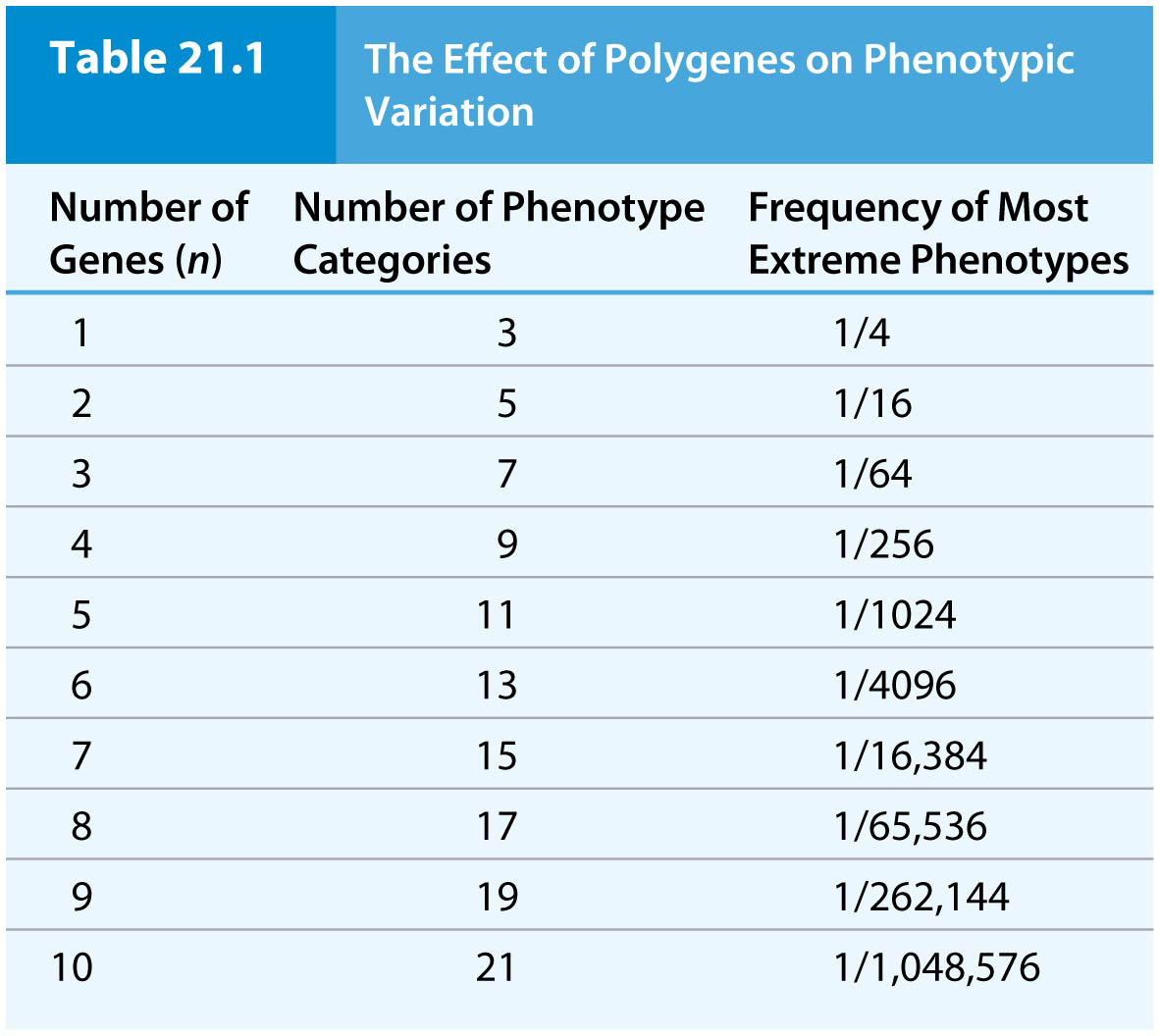 14
© 2015 Pearson Education, Inc.
Effects of Environmental Factors on Phenotypic Variation
It is important (though difficult) to sort out genetic and nongenetic factors that determine phenotypic variation

Where no gene–environment interaction takes place, genotype corresponds to a distinct phenotype

The more gene–environment interaction that occurs, the wider the potential range of phenotypic values that may occur
14
© 2015 Pearson Education, Inc.
Figure 21.5 The effect of gene–environment interaction.
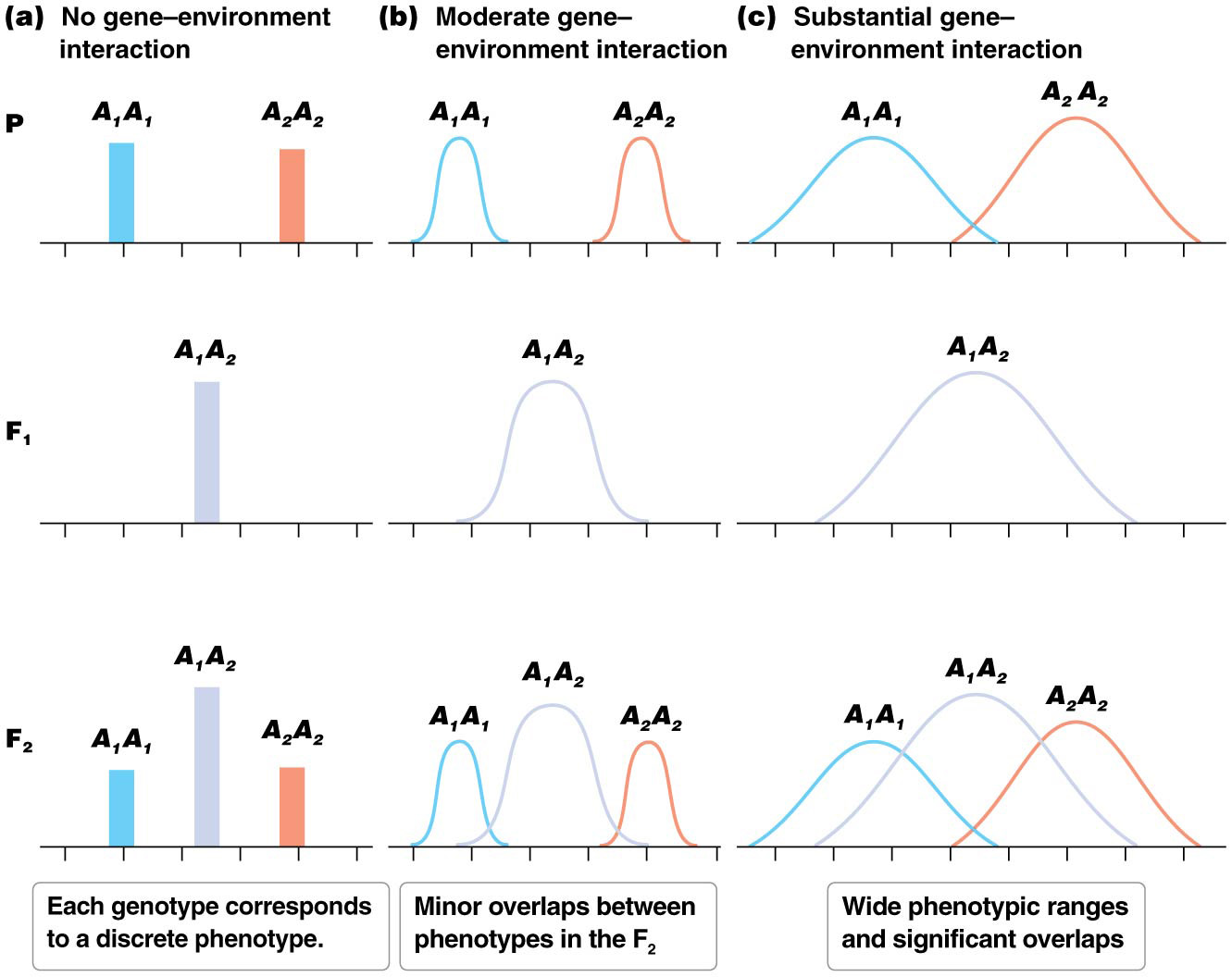 20
© 2015 Pearson Education, Inc.
Threshold Traits
Some traits may have continuous variation of phenotype, but the phenotypes can still be divided into distinct categories. 

These traits are called threshold traits, and are often encountered in medical situations, where individuals can be either “affected” (having the condition) or “unaffected” (normal). A small proportion of the population will be over a threshold and will have an affected phenotype

Threshold traits are proposed to be polygenic or multifactorial traits, with a continuous distribution of genetic liability. Genetic liability is a term for the organism’s risk of having the affected phenotype

The majority of a population will lie below the threshold of genetic liability, the point beyond which an individual will show the affected phenotype
16
© 2015 Pearson Education, Inc.
Figure 21.6 Threshold traits.
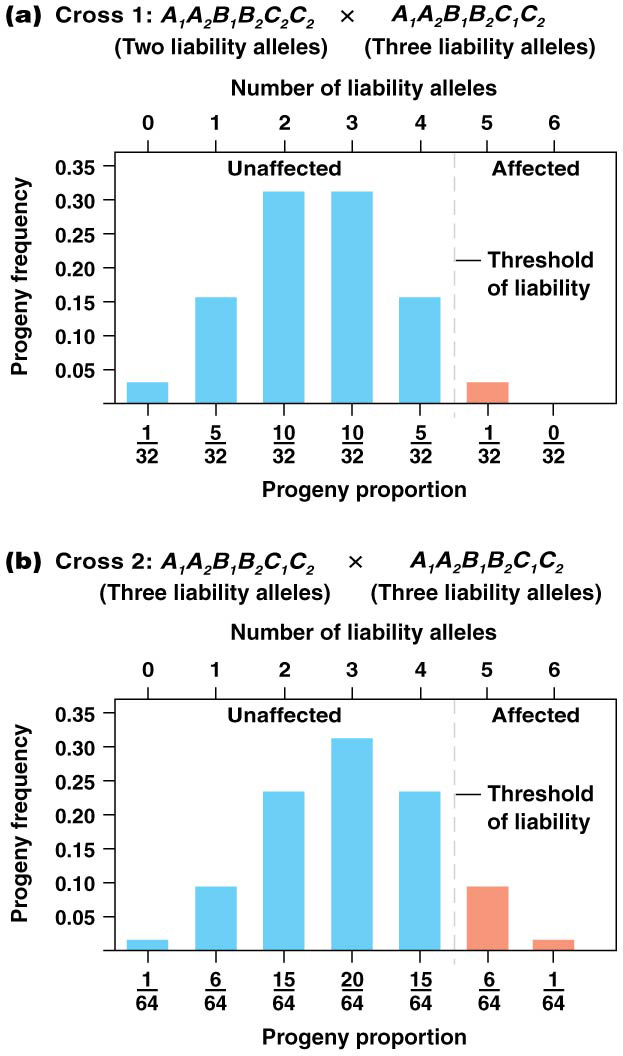 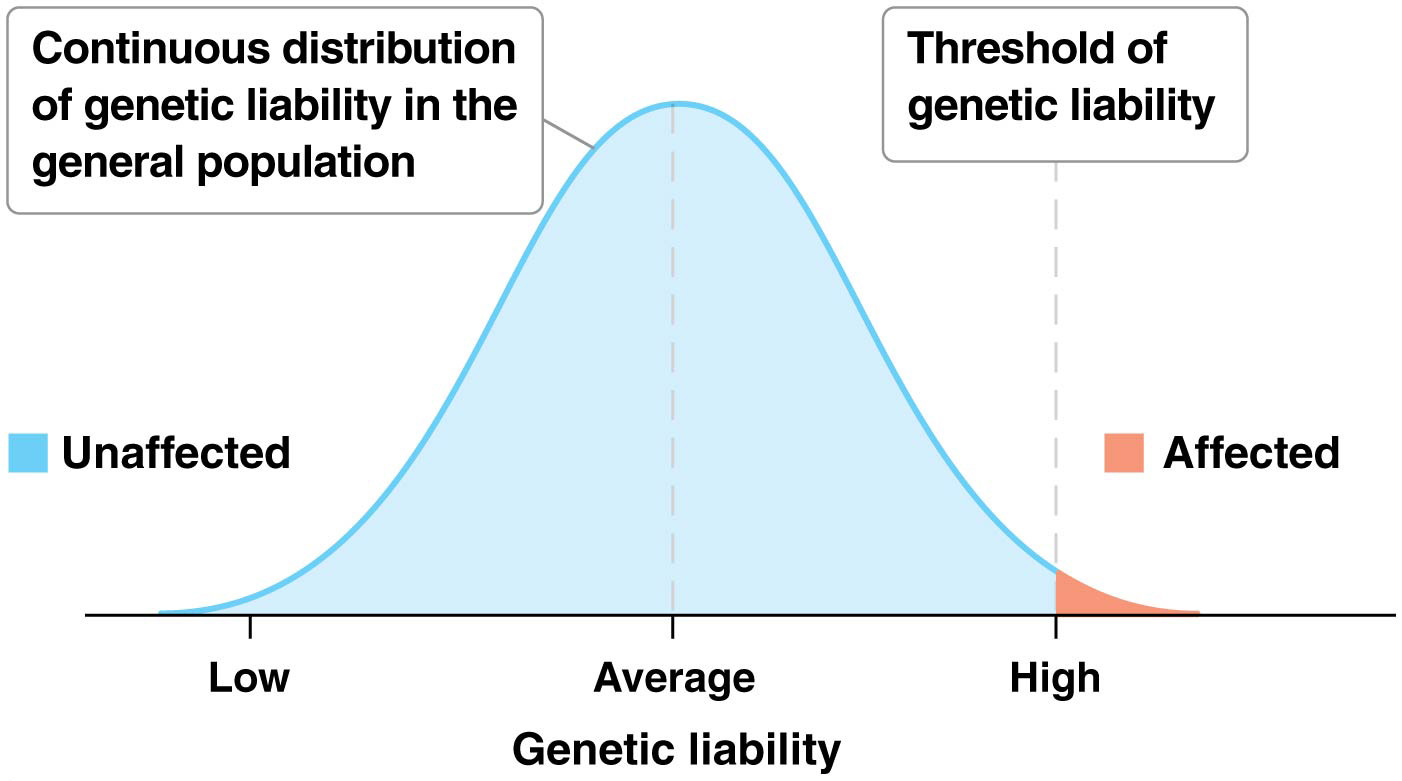 22
© 2015 Pearson Education, Inc.
Nongenetic Factors
The influence of environmental and developmental factors on threshold traits is important

They likely play a role in determining whether individuals with a genetic liability near the threshold end up having the trait
18
© 2015 Pearson Education, Inc.
21.2 Quantitative Trait Analysis Is Statistical
In 1918, Fisher used statistical analysis to show that quantitative traits result from segregation of alleles of multiple genes with an additive effect

The tools and approaches pioneered by Fisher allow scientists to identify genetic influences on phenotypes in terms of quantitative measurement

The first step in quantifying phenotypic variation is to construct a frequency distribution of values for that trait. The distribution shows the proportion of individuals that fall into each category described for the trait

Individuals should be a random sample, not selected for any attribute related to the trait being studied
19
© 2015 Pearson Education, Inc.
Figure 21.8a Adult height.
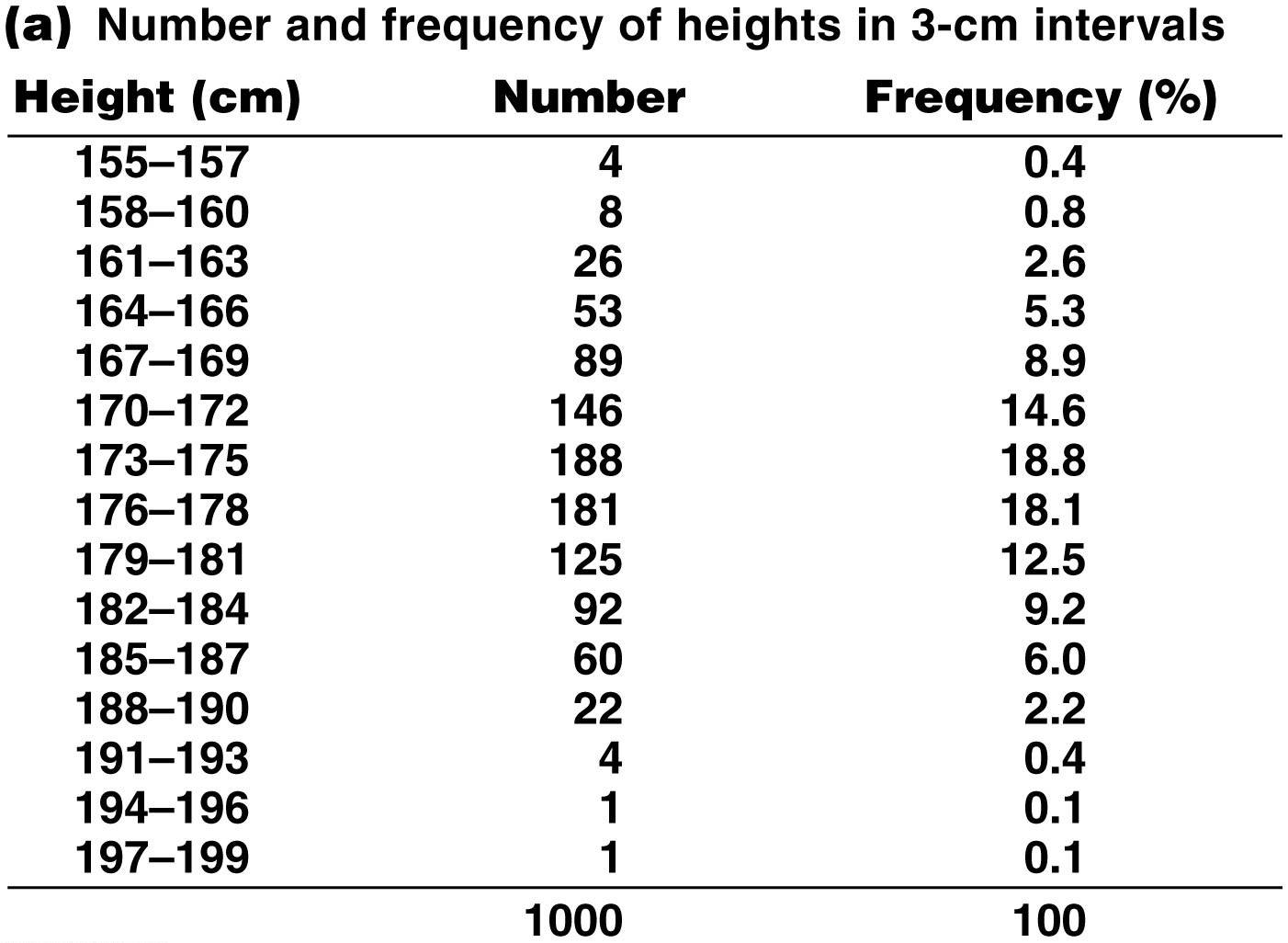 28
© 2015 Pearson Education, Inc.
Figure 21.8b Adult height.
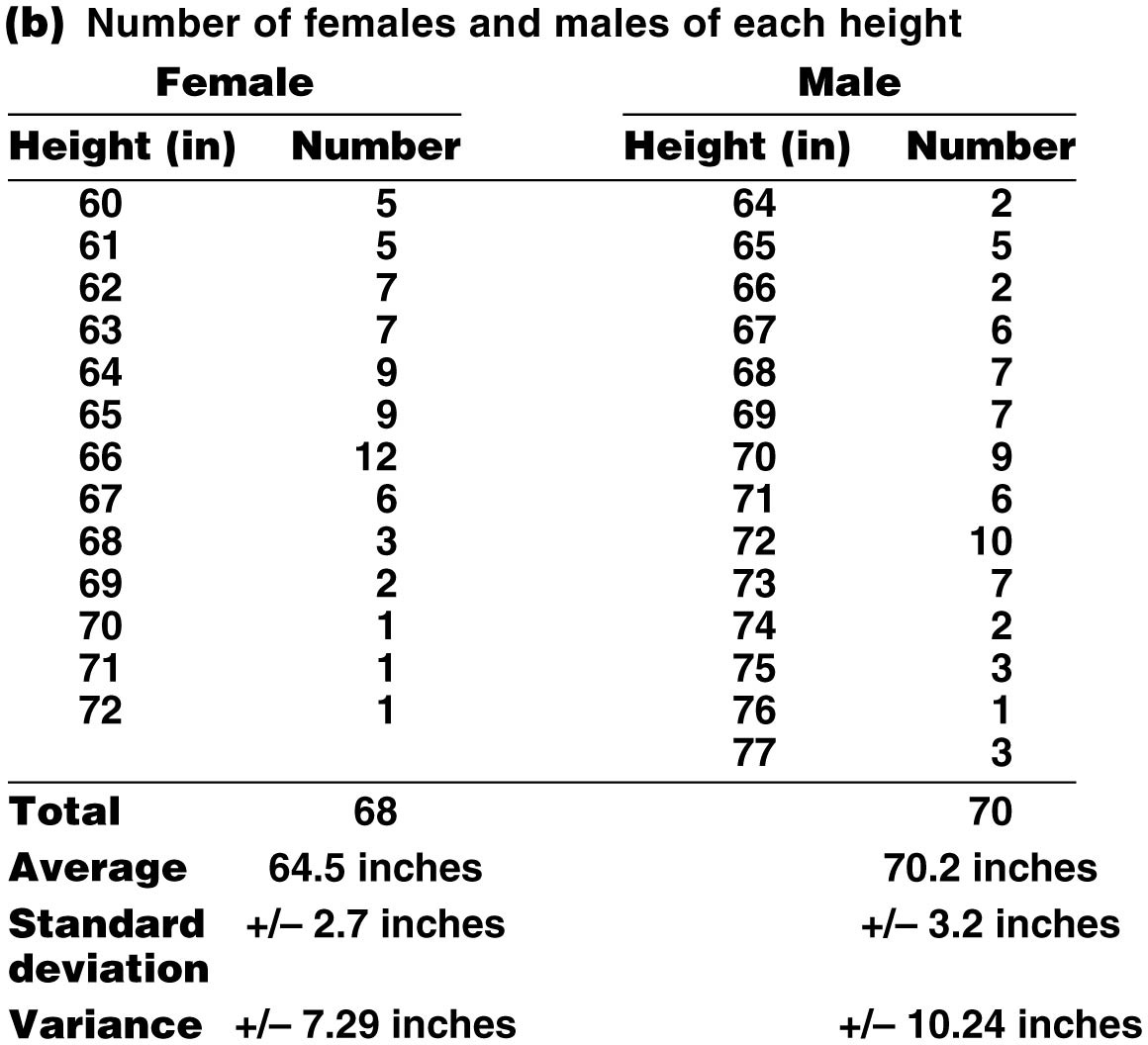 29
© 2015 Pearson Education, Inc.
Next Steps
After the frequency distribution is constructed, the average or mean value (x) is calculated. This is calculated by adding all the values and dividing by the total number of individuals (n)

The mode, or modal value, is the most common value in the distribution

The median or median value is the middle value
22
© 2015 Pearson Education, Inc.
Mean
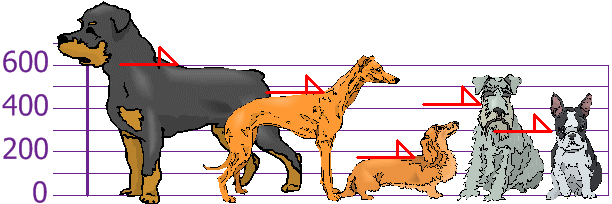 The mean is the average of the numbers.
Mean =  (600 + 470 + 170 + 430 + 300)/ =  1970/5 = 394
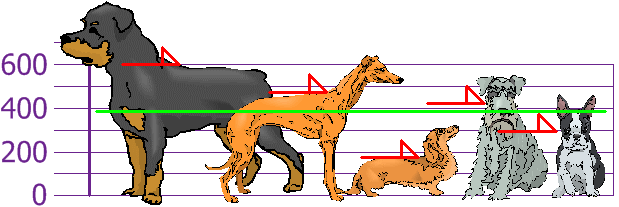 Variance
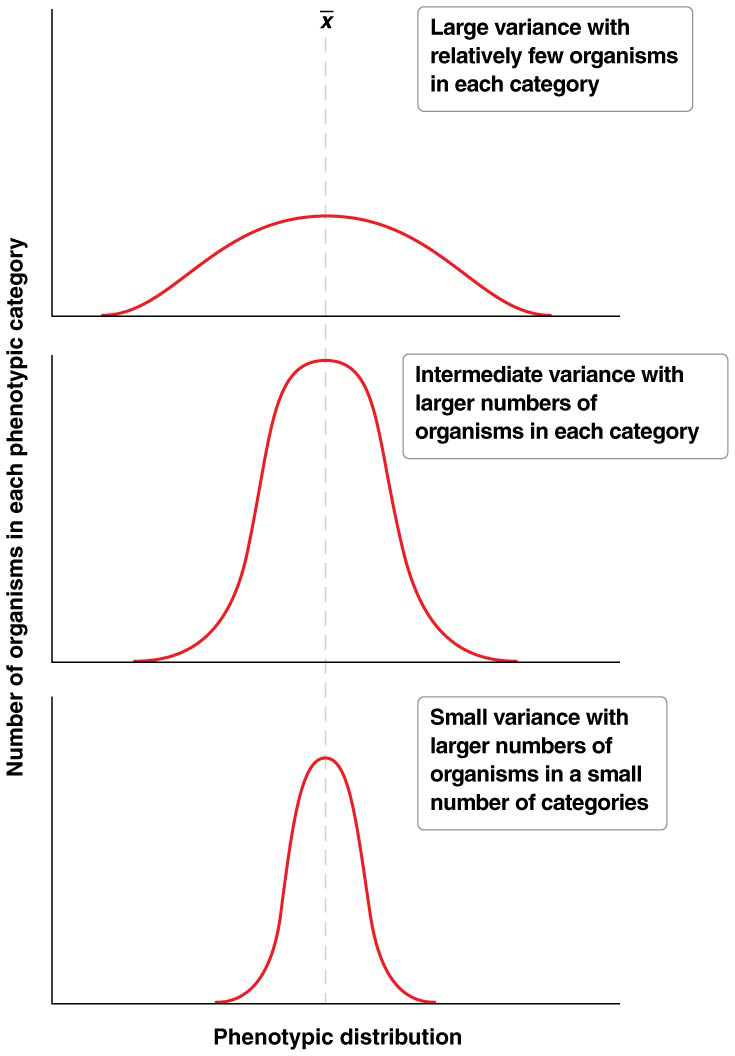 The variance (s2) is a measure of the spread of distribution around the mean; it interprets how much variation exists within the sample

It is the sum of the square of the difference between each individual value and the mean, divided by the degrees of freedom (df), that is, the number of independent variables
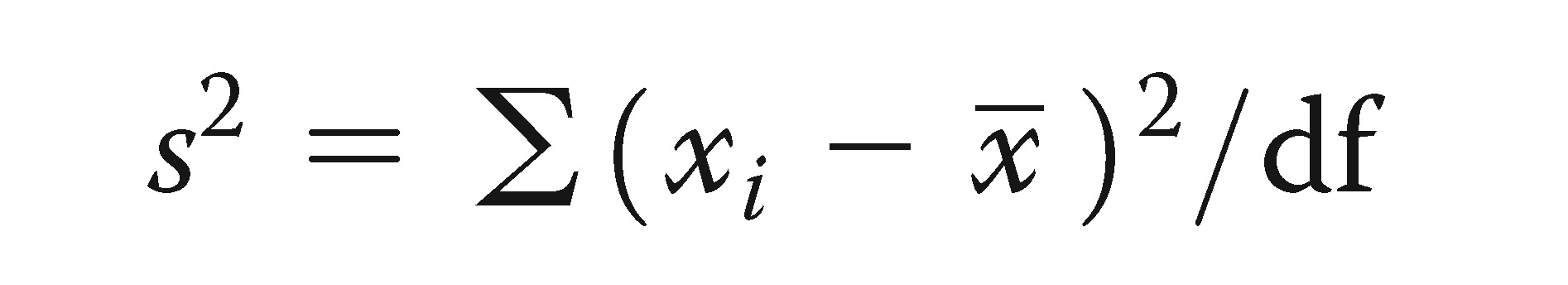 24
© 2015 Pearson Education, Inc.
Variance
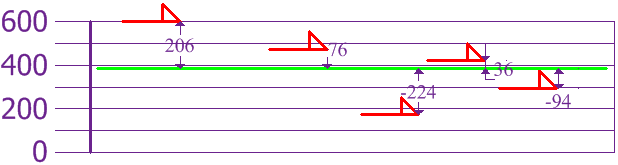 variance measures how far a set of numbers is spread out.
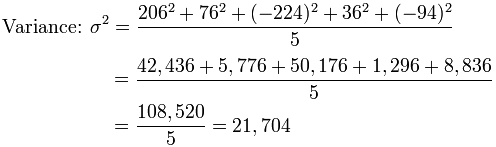 Standard Deviation
The standard deviation (s) expresses deviation from the mean in the same units as the scale of measurement for the sample

It is usually expressed as:
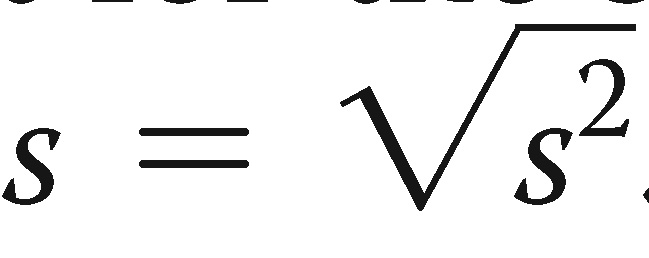 26
© 2015 Pearson Education, Inc.
Standard deviation
Standard deviation or s for the sample standard deviation is a measure that is used to quantify the amount of variation or dispersion of a set of data values.
The Standard Deviation is just the square root of Variance, so:

Standard Deviation: σ = √21,704 = 147.32... = 147
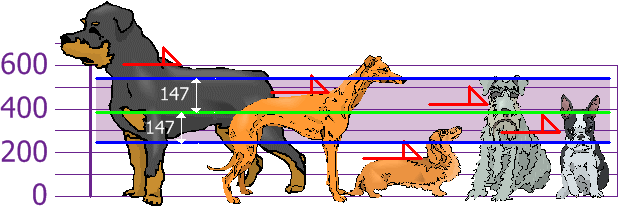 Partitioning Phenotypic Variance
A key part of analyzing quantitative trait variation is to analyze the factors thought to contribute to phenotypic variance (VP)

Phenotypic variance  (VP) can be divided into genetic variance (VG) and environmental variance (VE)

Genetic variance is the proportion of phenotypic variance due to genotype differences

Environmental variance is the portion of the phenotypic variance due to variability in environment inhabited by individuals in a population
28
© 2015 Pearson Education, Inc.
Partitioning Phenotypic Variance (continued)
In highly inbred populations (i.e., in the lab, no environmental effect) where all individuals are homozygous for alleles controlling a trait, VG  0

Carefully controlled lab experiments can sometimes control all environmental variables so that VE  0; however, in nature, neither VE nor VG is zero
29
© 2015 Pearson Education, Inc.
Genetic and Environmental Variability, Illustrated
If two different pure-breeding parental lines are genetically uniform, VP  VE in those lines

They can be crossed to produce genetically uniform F1, where VP  VE 

If the F1 are crossed, now there will be both genetic and environmental variability among the F2, so, VP  VE  VG
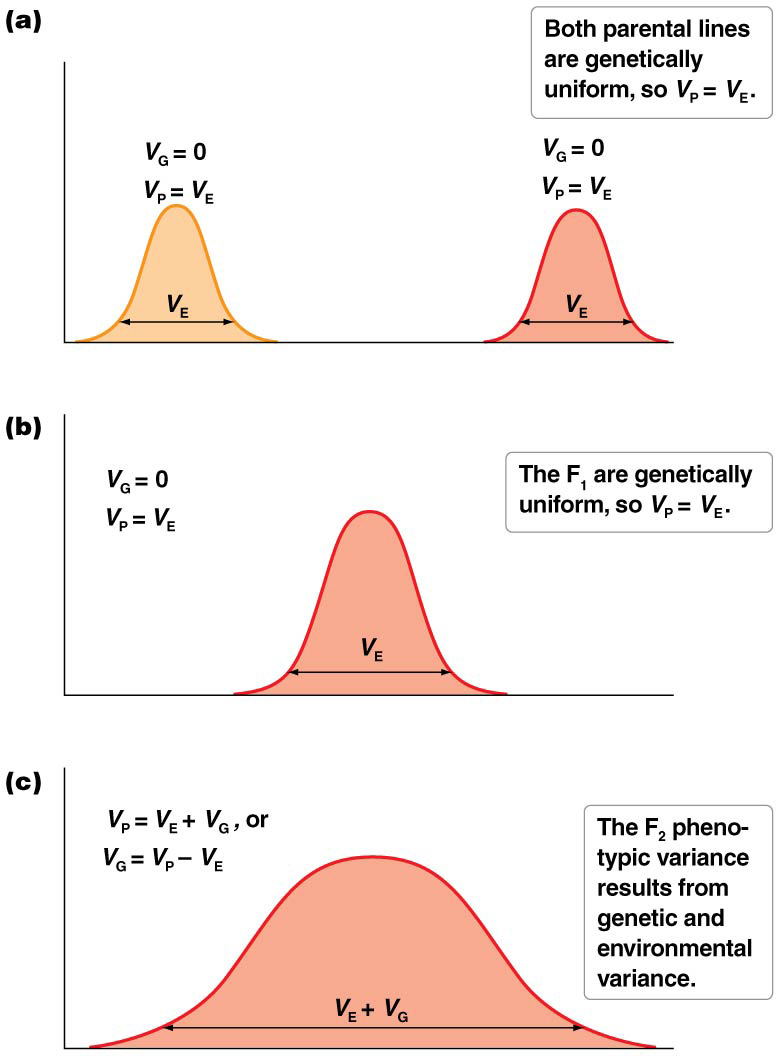 30
© 2015 Pearson Education, Inc.
Partitioning Genetic Variance
Genetic variance can be partitioned into three different kinds of allelic effects:
 Additive variance (VA) derives from the added effects 	of all alleles contributing to the trait
 Dominance variance (VD) results from dominance 	relationships in which heterozygous individuals are not 	intermediate between the two homozygous states
 Interactive variance (VI) derives from epistatic 	interactions (effect of one gene being dependent on the presence of others) between alleles of genes contributing to a quantitative trait
31
© 2015 Pearson Education, Inc.
21.3 Heritability Measures the Genetic Component of Phenotypic Variation
The concept of heritability was developed to help measure the proportion of phenotypic variation that is due to genetic variation

Heritability differs from trait to trait; the phenotypic variation of a trait with high heritability is largely the result of genetic variation, whereas only a small proportion of phenotypic variation of a trait with low heritability can be attributed to genetic variation

Heritability is an important measure of the potential responsiveness of a trait to selection
32
© 2015 Pearson Education, Inc.
Heritability
Heritability is a statistic used in breeding and genetics works that estimates how much of the genetic diversity of a phenotypic trait in a population is due to genetic differences in that population and not environmental effect. Other causes of measured variation in a trait are characterized as environmental factors, including measurement error.
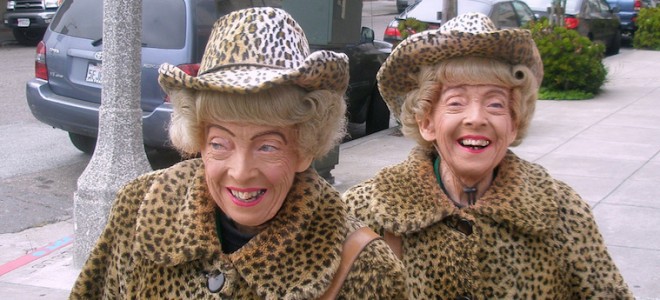 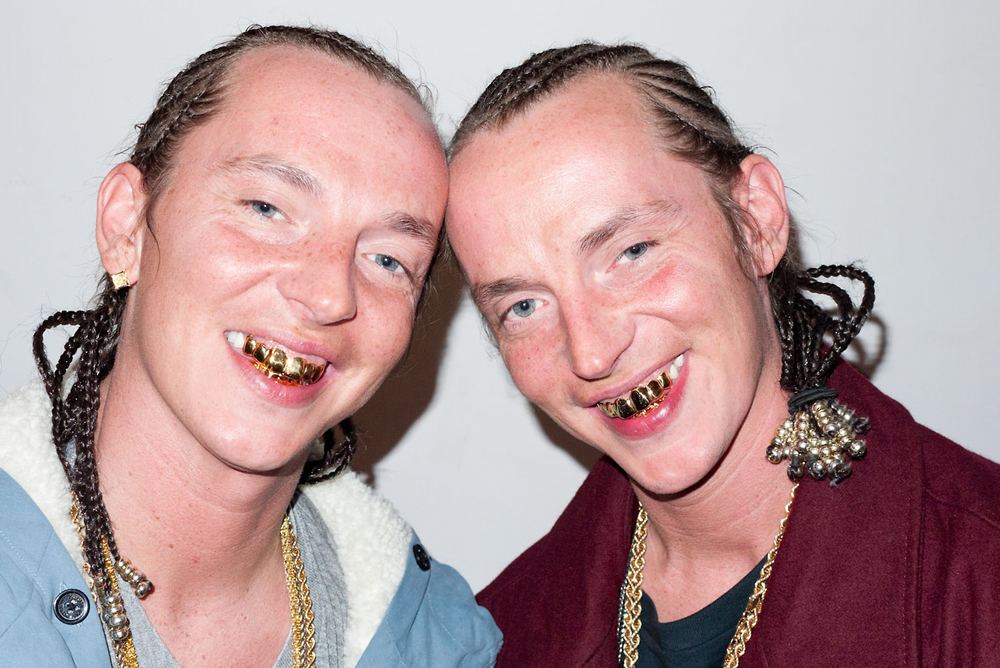 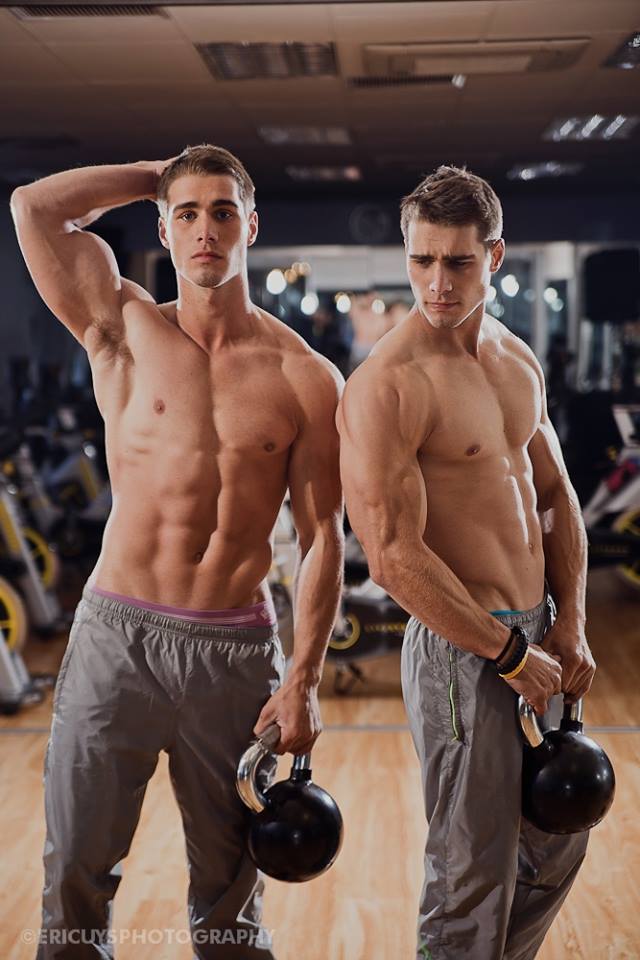 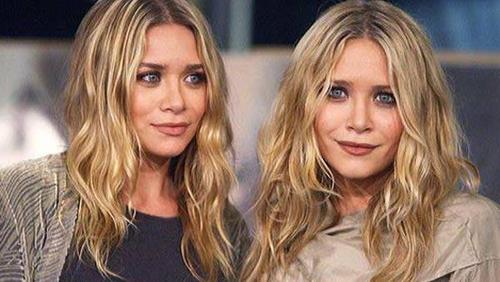 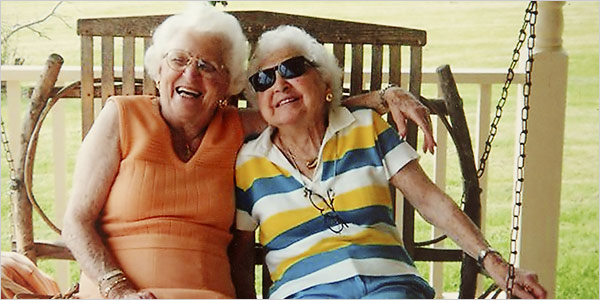 Two Measures of Heritability
Broad sense heritability (H2) estimates the proportion of phenotypic variation that is due to total genetic variation (H2  VG /VP)

Narrow sense heritability (h2) estimates the proportion of phenotypic variation that is due to additive genetic variation (h2  VA /VP)

Both are expressed as proportions ranging in magnitude from 0.0 to 1.0
34
© 2015 Pearson Education, Inc.
Heritability Is Easily Misunderstood
Four attributes of heritability are central to its meaning:

It is a measure of the degree to which genetic differences contribute to phenotypic variation of a trait

Heritability values are accurate only for the environment and population in which they are measured

Heritability for a given trait in a population can change 

High heritability does not preclude environmental factors
35
© 2015 Pearson Education, Inc.
Twin Studies
Heritability is very difficult to measure accurately in human populations; however, phenotypic variation in twins can provide some insights

Identical twins, or monozygotic (MZ) twins, share all of their alleles, so for MZ twins VP  VE

Fraternal, or dizygotic (DZ), twins are no more closely related than any pair of siblings born at different times, with an average of 50% of their alleles in common, so in this case VP  VE  ½VG
36
© 2015 Pearson Education, Inc.
Concordance and Discordance
The study of identical twins (MZ) reared together versus those reared apart is an alternative approach to estimating the influence of genes on phenotypic variation

Concordance is the percentage of twin pairs in which both have the same phenotype for a trait

Discordance is the percentage of twins pairs in which the twins have a dissimilar phenotype

If phenotype is 100% genetically determined, concordance would be 100%
37
© 2015 Pearson Education, Inc.
Table 21.3 Concordance Values for Common Threshold Conditions in Humans
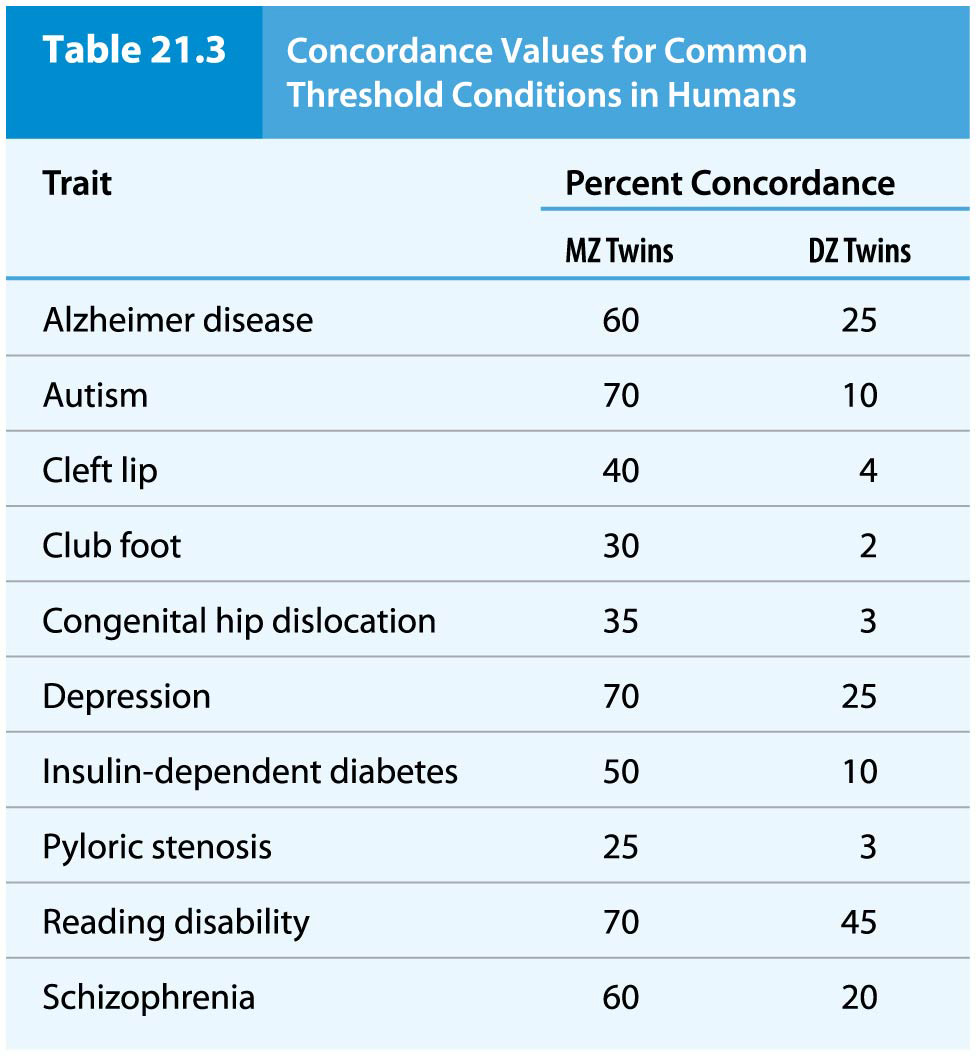 48
© 2015 Pearson Education, Inc.
Narrow Sense Heritability and Artificial Selection
Estimates of phenotypic variation that is due to the effects of alleles of additive genes are particularly useful in agriculture. You can select particular strains.

High narrow sense heritability values (= largely due to genetic variation) correlate with a greater degree of response to selection

Estimating the potential response to selection for a trait begins with calculation of a selection differential (S), the difference between the means of the whole population and the breeding population

The response to selection (R) depends on the extent to which the difference between the population mean and the mean of the mating individuals can be passed on to progeny: R  S(h2)
39
© 2015 Pearson Education, Inc.
Modes of Selection
Selection response is expected to be greatest when h2  1.0. Selection operating over many generations has three possible modes that each affect mean and variance in the populations

Directional selection is when the mean is shifted in one direction because one extreme of the phenotype distribution is favored; the phenotypic range is narrowed and variance is reduced

Stabilizing selection favors an intermediate phenotype over extremes, and phenotypic variance is reduced

Disruptive selection occurs when the extreme phenotypes are favored over the intermediate phenotypes. In disruptive selection, the phenotypic variance is increased and a phenotypic split may occur within the population
40
© 2015 Pearson Education, Inc.
Figure 21.11b Response to artificial and natural selection.
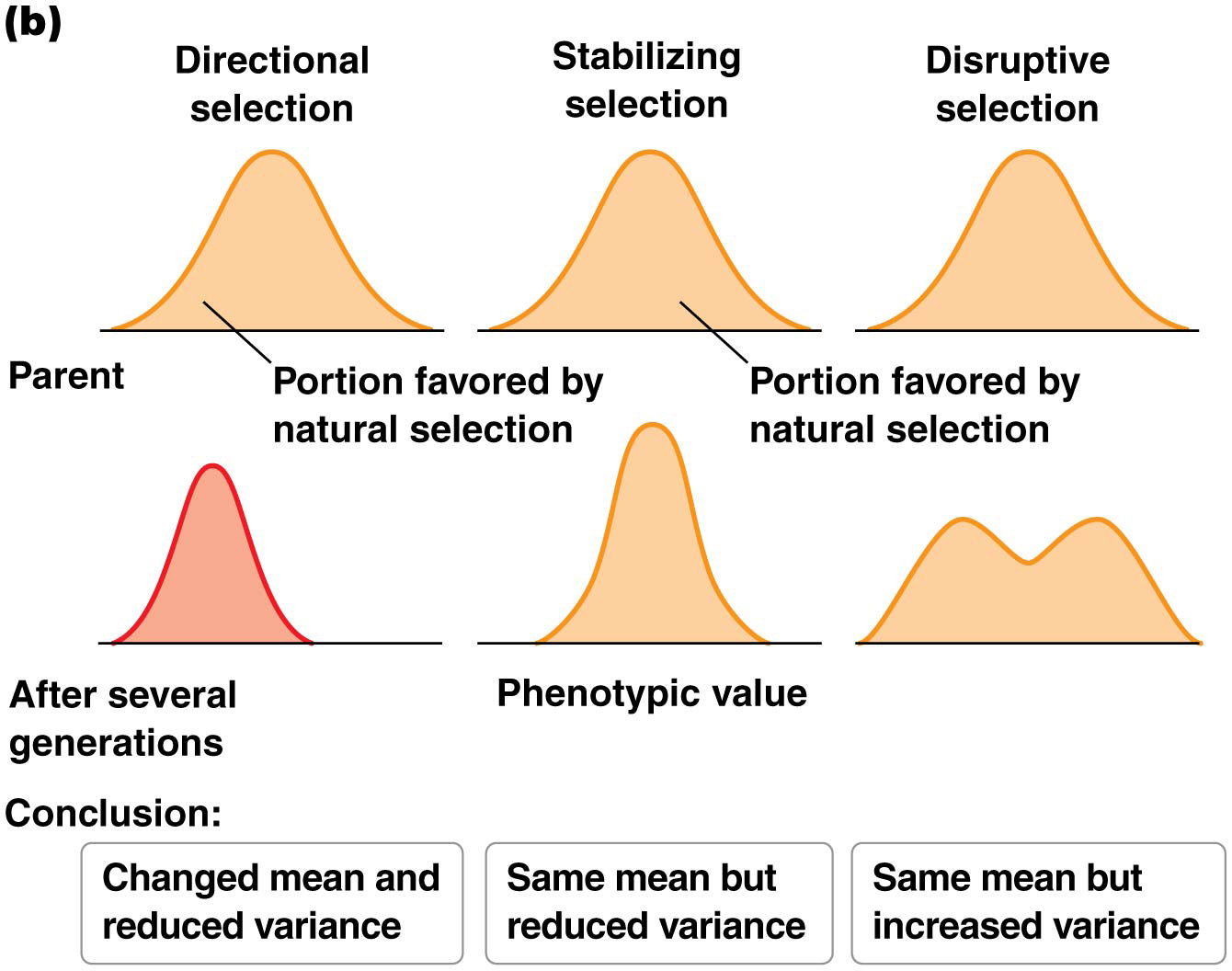 55
© 2015 Pearson Education, Inc.
Quantitative Trait Loci
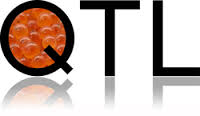 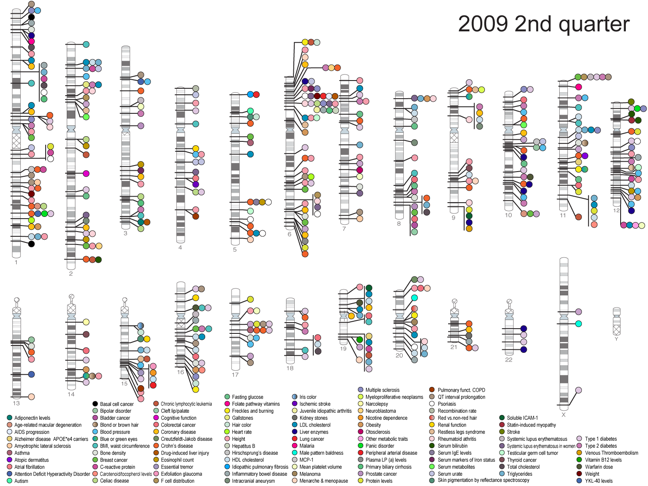 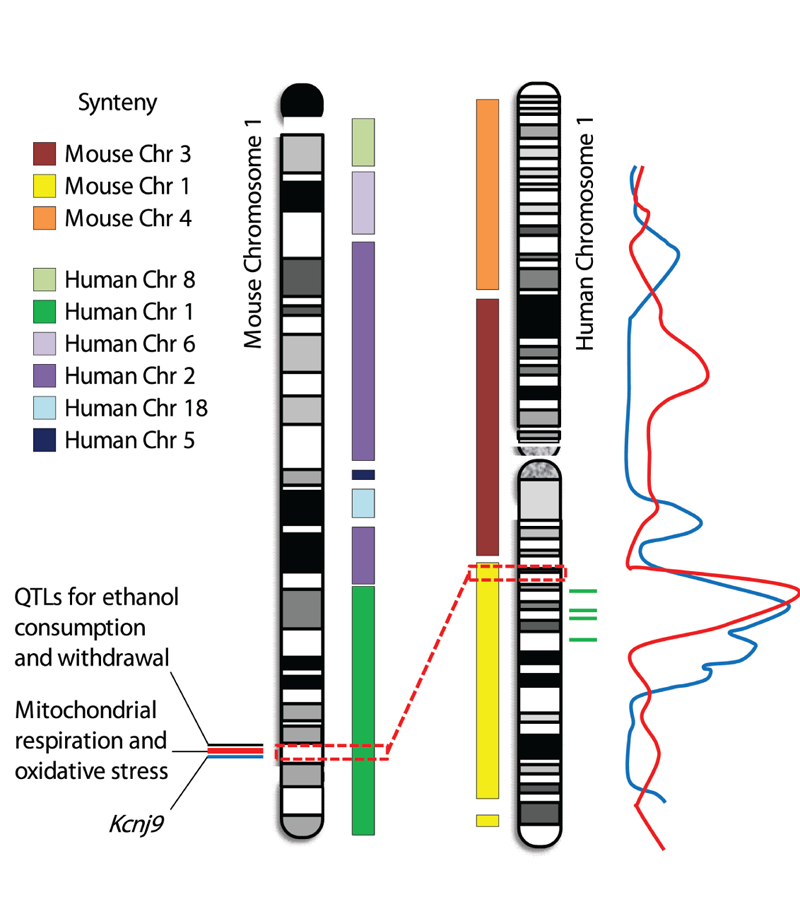 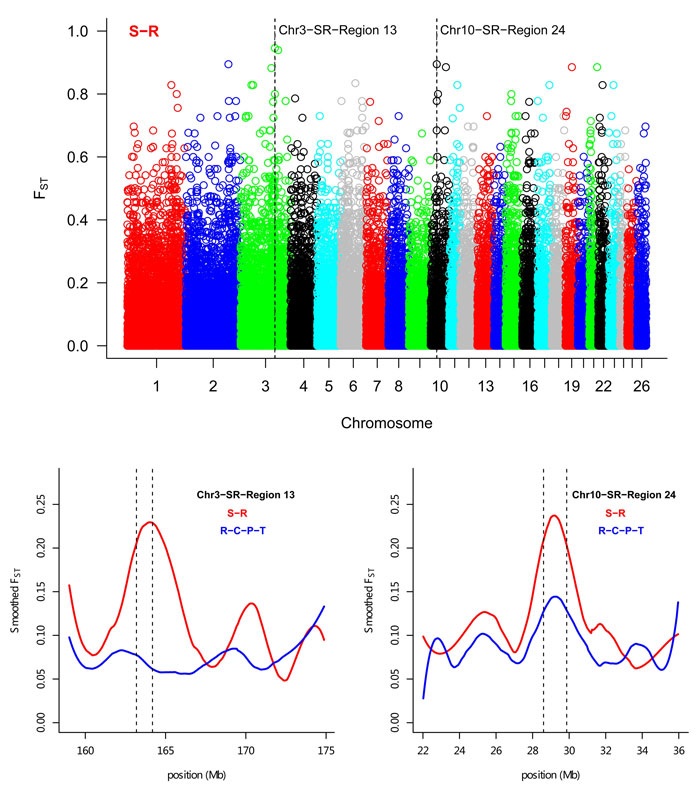 21.4 Quantitative Trait Loci Are the Genes That Contribute to Quantitative Traits
Quantitative trait loci (QTLs) are genes that contribute to phenotypic variation in quantitative traits

Individually, one such gene is called a quantitative trait locus


Special statistical methods must be used to identify them
44
© 2015 Pearson Education, Inc.
QTL
Quantitative trait locus (QTL) analysis is a statistical method that links two types of information: phenotypic data (trait measurements) and genotypic data (usually molecular markers)—in an attempt to explain the genetic basis of variation in complex traits.
The goal of this process is to identify the action, interaction, number, and precise location of these regions.












The founder of QTL analysis is Ronald Fisher, which show that genes display an additive effect and that are also influenced by the environment.
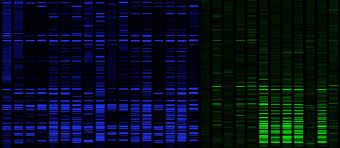 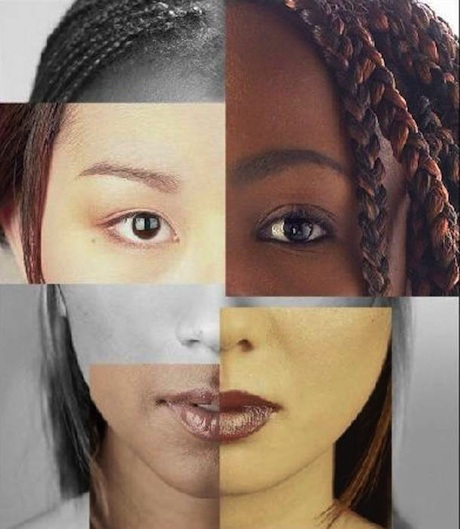 QTL Mapping
The specialized statistical methods used to detect and map QTLs is called QTL mapping

It involves identifying regions of chromosomes that are likely to contain QTLs

The chromosome regions are identified by frequent co-occurrence of a genetic marker, such as a SNP, in organisms with a particular phenotype

QTL analysis can lead to identification of the potential chromosome location of a QTL, but does not identify the molecular basis of action of the QTL; other genetic methods are used for this
46
Figure 21.12a Quantitative trait locus (QTL) detection and mapping.
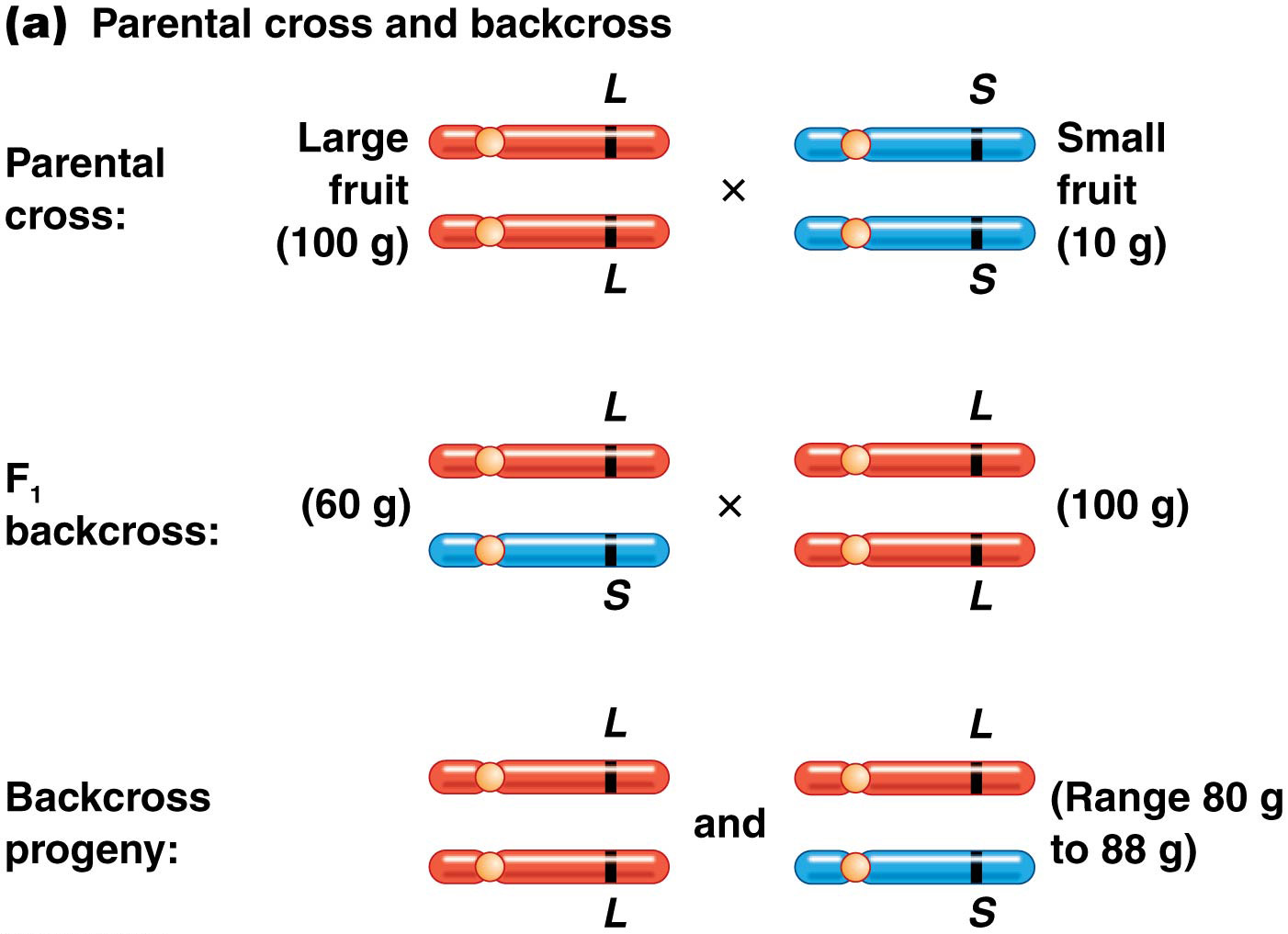 60
© 2015 Pearson Education, Inc.
Example: Tomato Fruit Size
Suppose large-fruited (LL; 100 g) and small-fruited (SS; 10 g) tomatoes are crossed (LL × SS)

The F1 are heterozygous for each marker and intermediate in size (LS; 60 g)

When backcrossed to the LL parent, the F1 produce F2 that varied in weight from 80 to 88 g; average tomato weight is compared for LL plants versus LS plants for each marker
48
© 2015 Pearson Education, Inc.
Table 21.5 QTL Analysis of Tomato Weight in Backcross Progeny
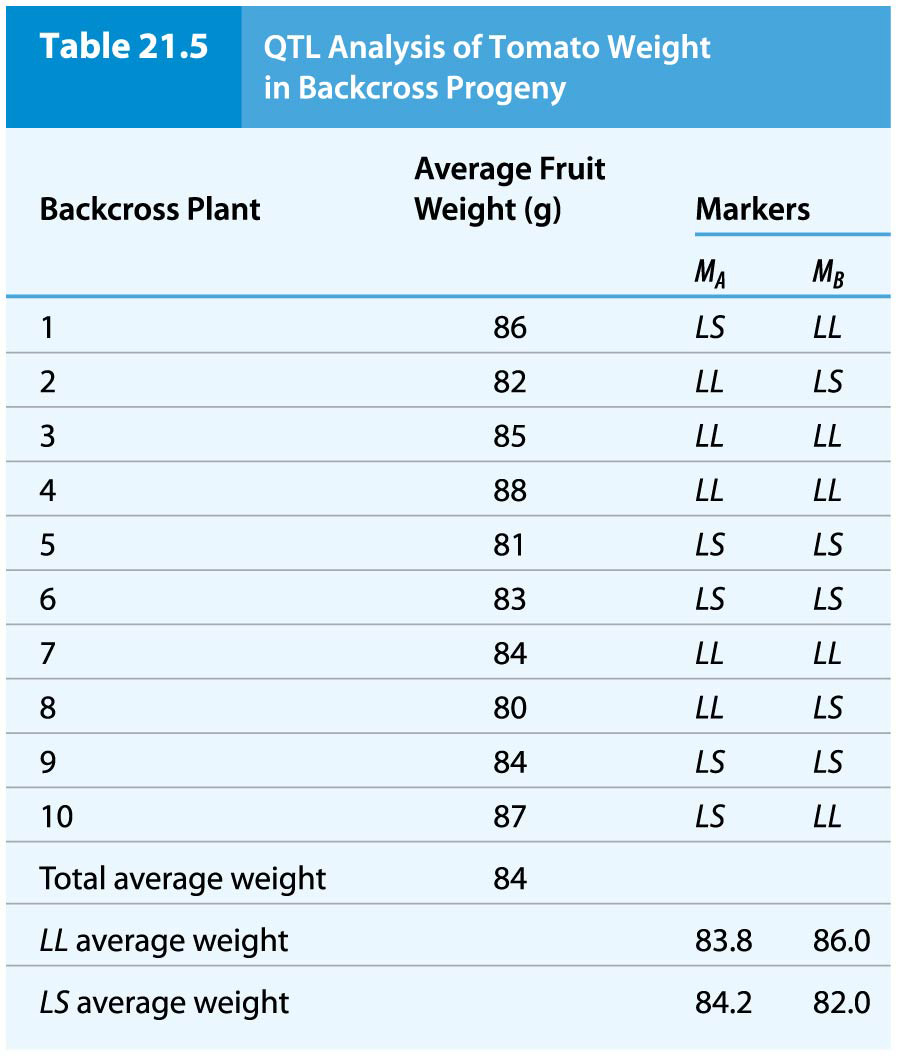 62
© 2015 Pearson Education, Inc.
Example: Tomato Fruit Size (continued)
There is almost no difference in average weight for marker MA

However, there is a greater difference between the average weights of tomatoes from plants carrying the MB marker

This may suggest that a QTL residing near MB contributes to fruit weight

To test this statistically, a lod score is calculated
50
© 2015 Pearson Education, Inc.
Figure 21.12b Quantitative trait locus (QTL) detection and mapping.
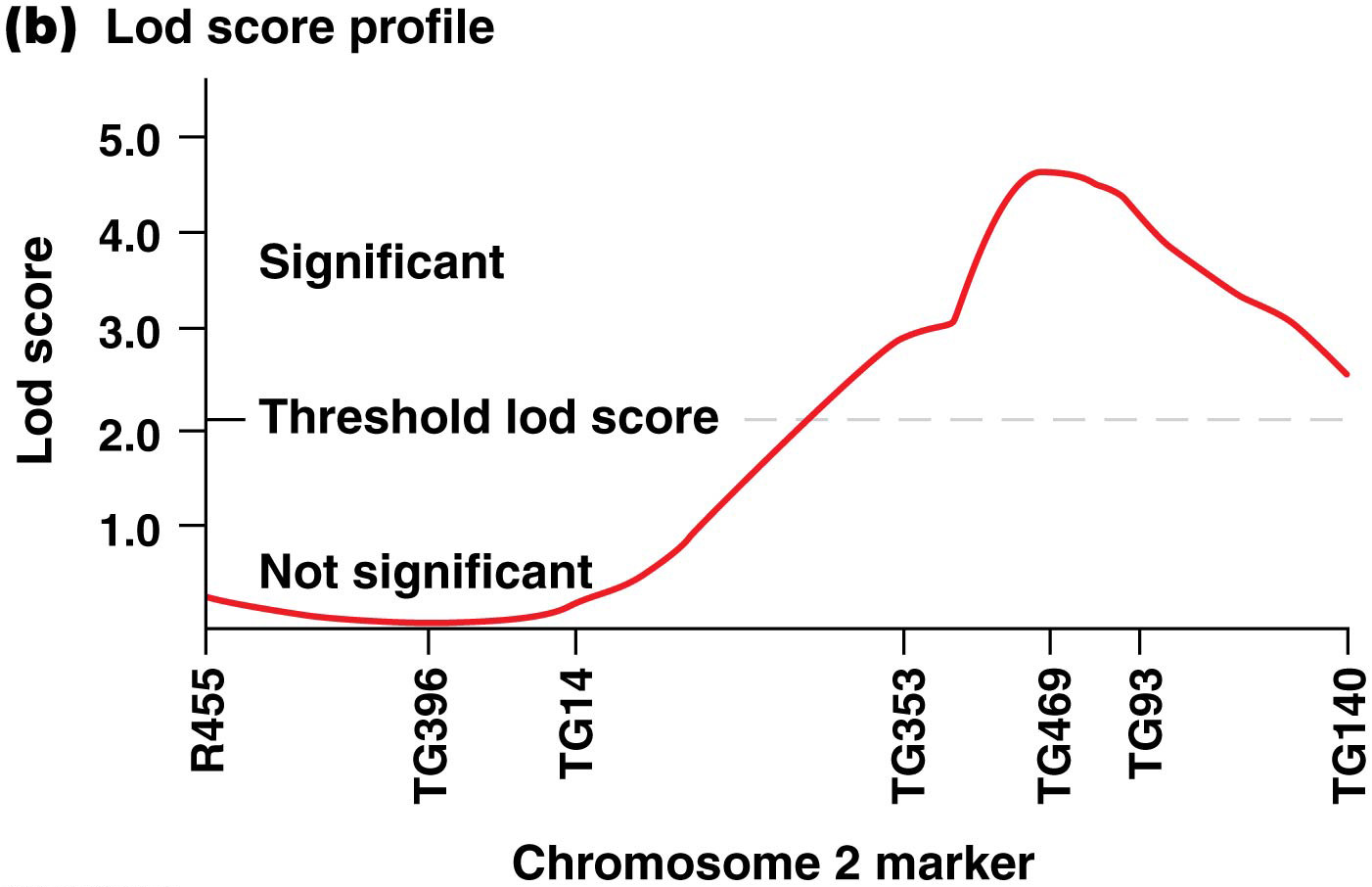 65
© 2015 Pearson Education, Inc.
Example: butterfly wing color pattern
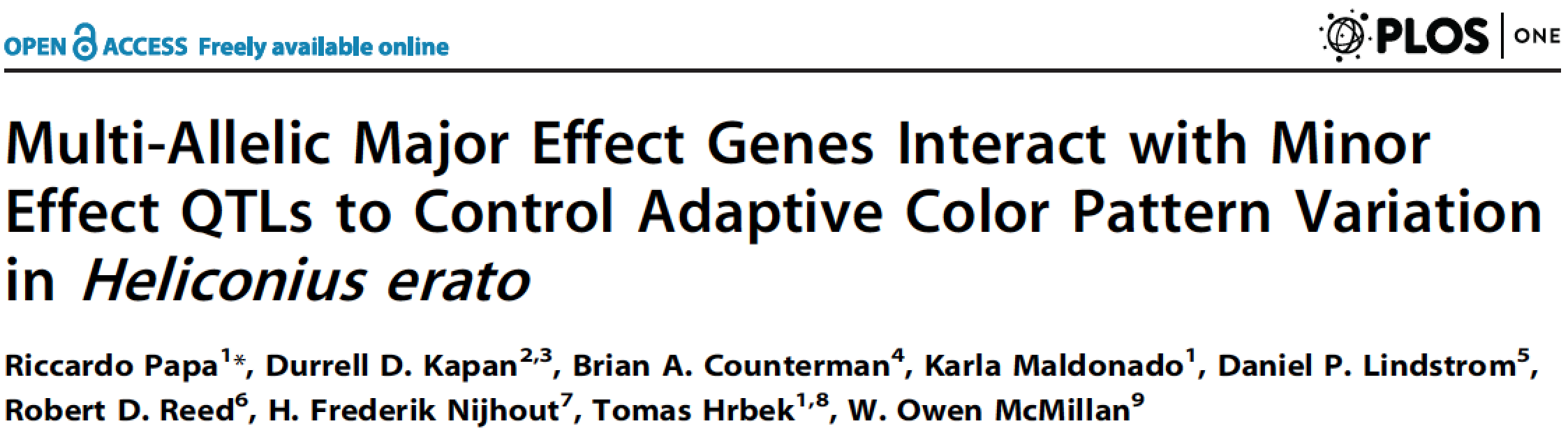 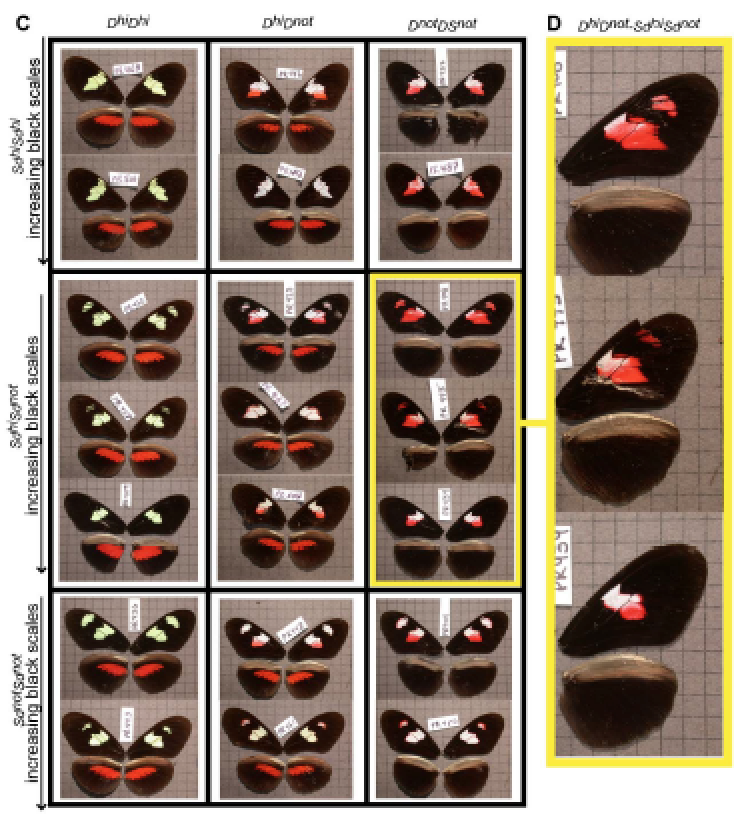 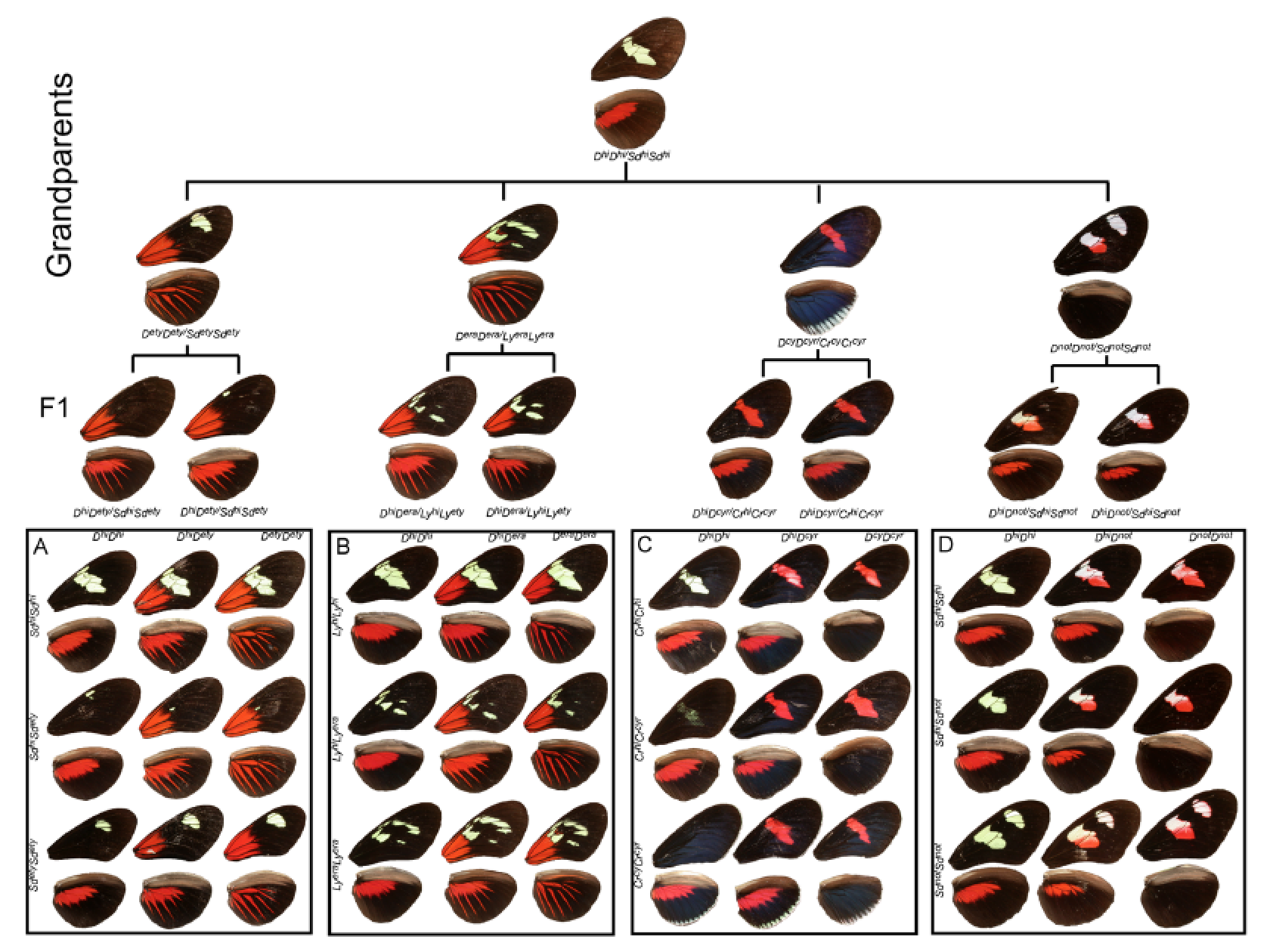 Example: butterfly wing color pattern
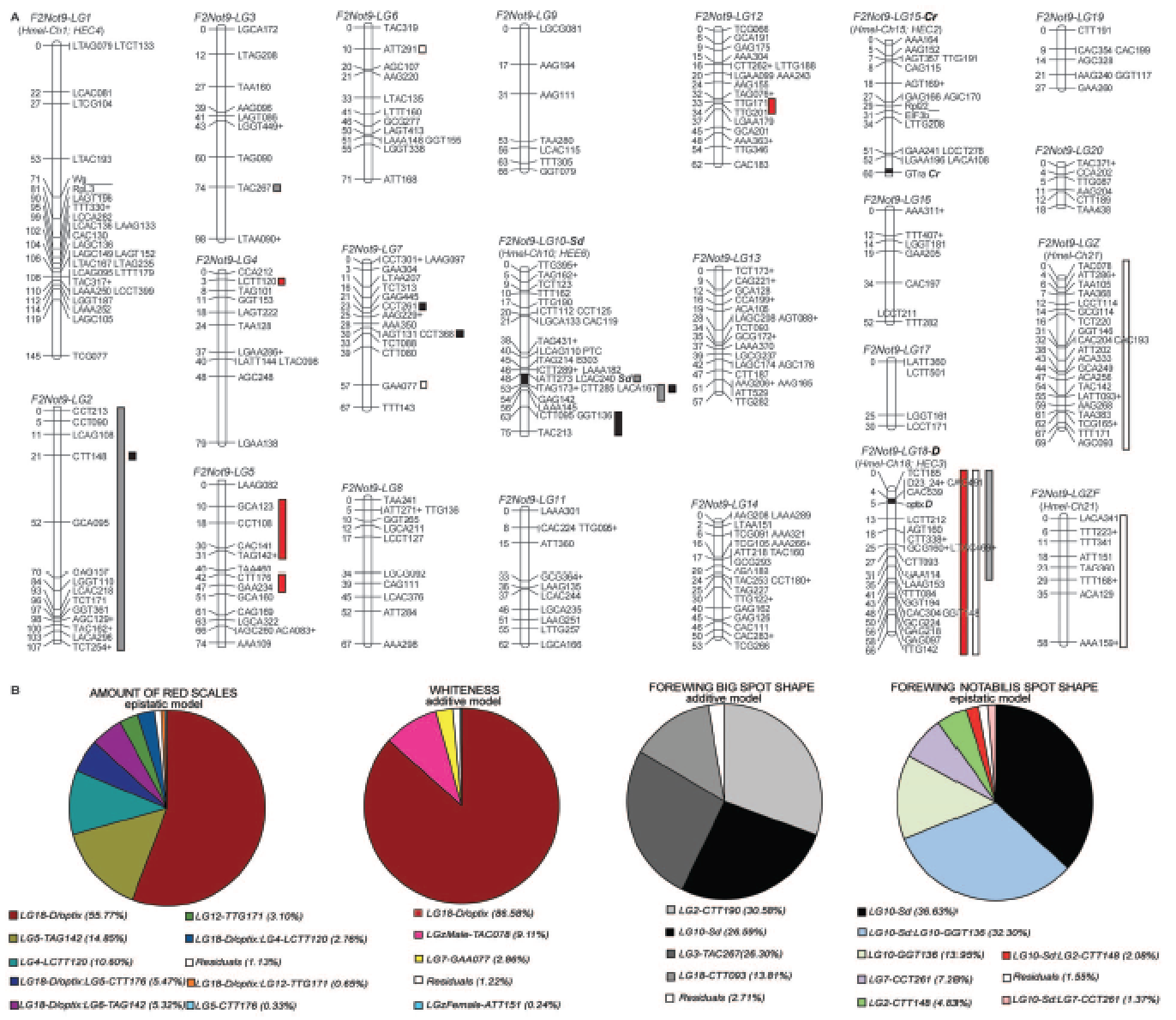 Example: butterfly wing color pattern
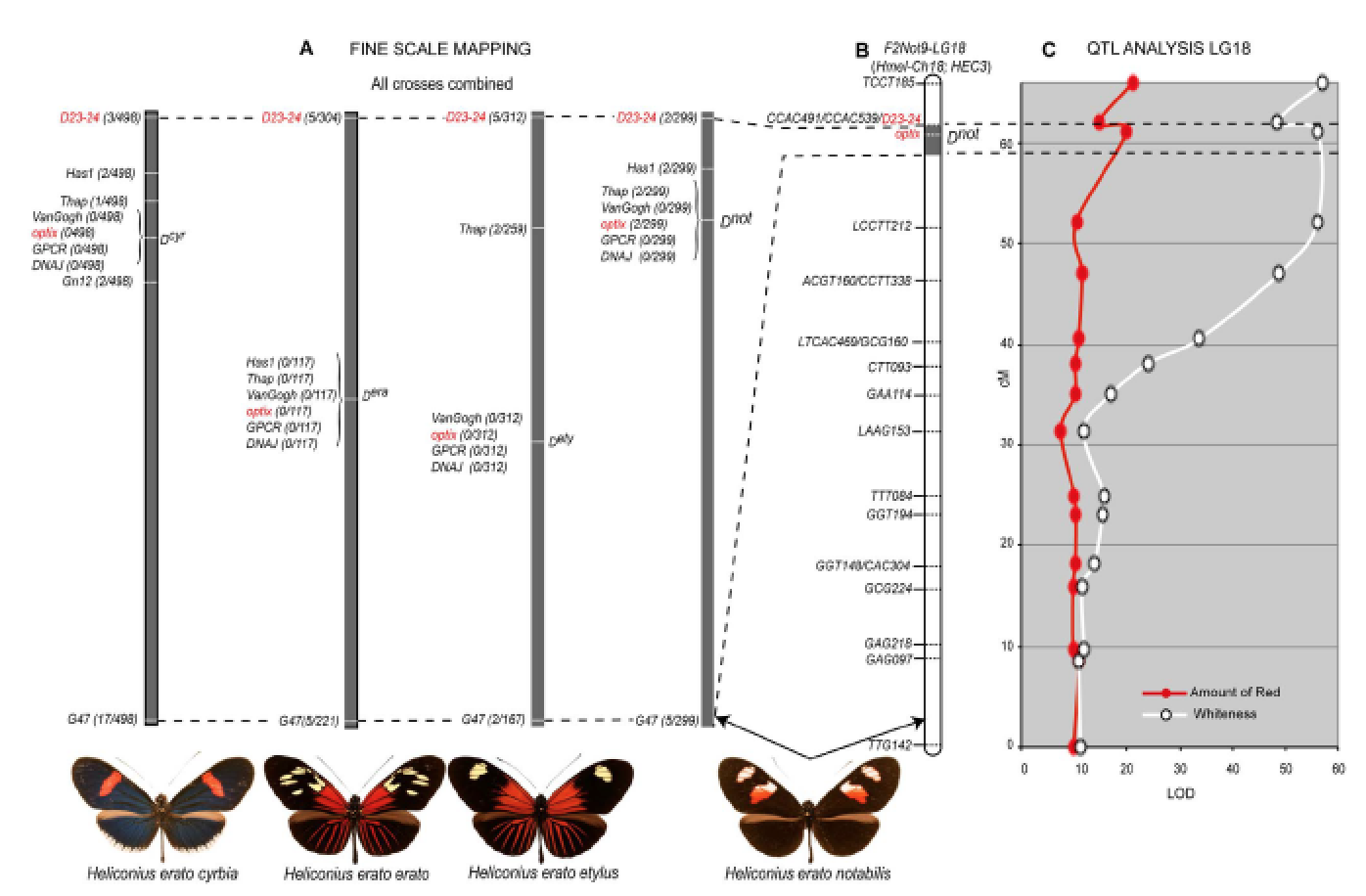 Genome-Wide Association Studies
Genome-wide association studies (GWAS) seek to tie the presence of a particular sequence variant with a QTL influencing a specific phenotype

GWAS allows scanning of an entire genome by statistically testing for marker variants associated with phenotypic variation

Chromosome regions can be identified and inspected more closely for candidate genes
55
© 2015 Pearson Education, Inc.
Genome-Wide Association Studies (continued)
GWAS can use DNA from organisms in random mating, so that extensive controlled crosses are not needed

It takes advantage of the tendency of alleles of closely linked genetic markers to display linkage disequilibrium

If a group of closely linked SNPs forms a haplotype, it can be correlated with the presence or absence of a certain phenotype; the statistical test for association between a trait and a SNP is similar to the chi-square test
56
© 2015 Pearson Education, Inc.
Figure 21.15 Manhattan plots of the results of a genome-wide association study of seven common diseases.
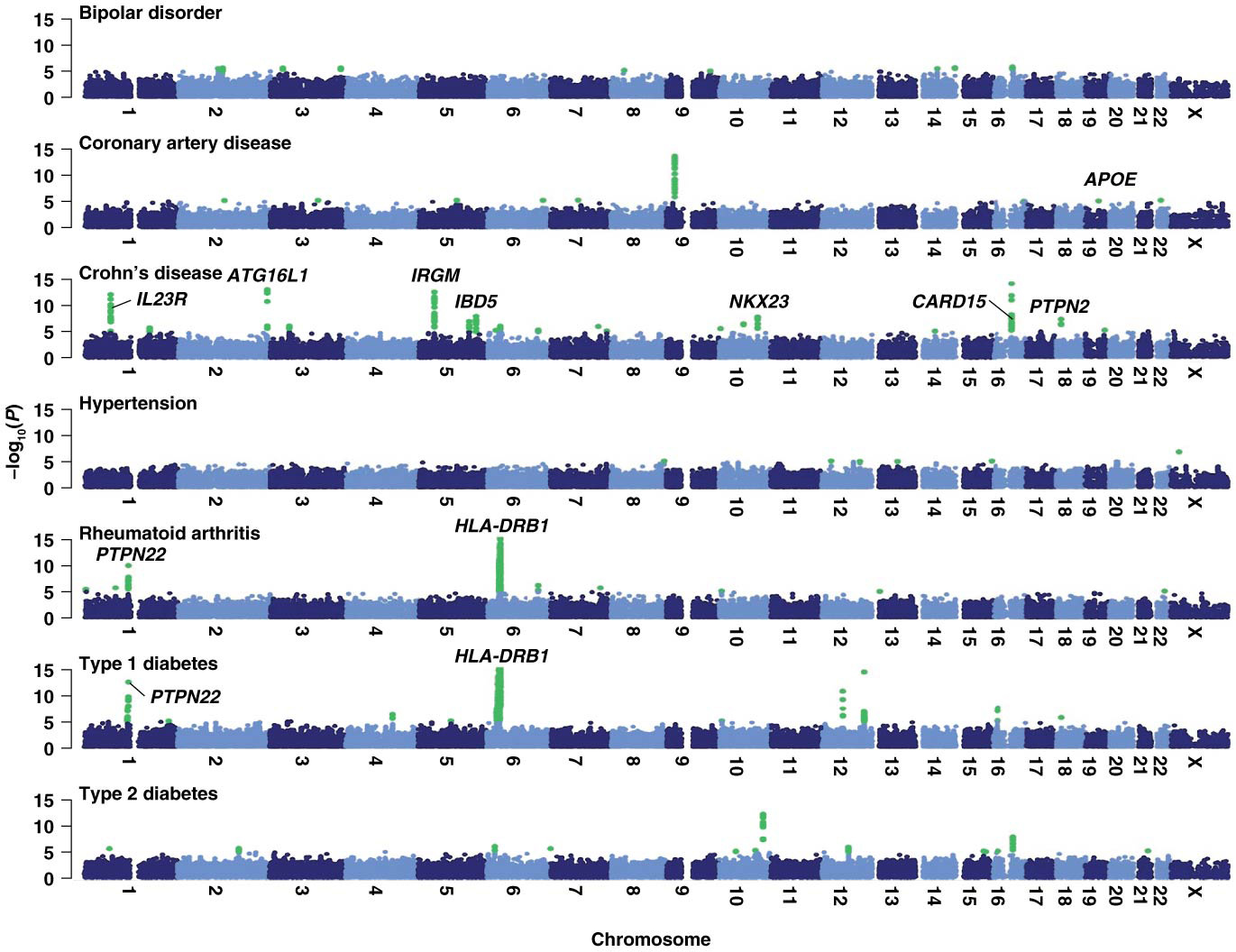 75
© 2015 Pearson Education, Inc.
Impact of GWAS Analyses
Hundreds of new genes contributing to disease risk have been identified; new therapies are being developed to target these genes

To date, only a small percentage of the inherited variation thought to exist has been detected, possibly because each individual susceptibility allele is rare
58
© 2015 Pearson Education, Inc.
The Human disease map from QTLs studies
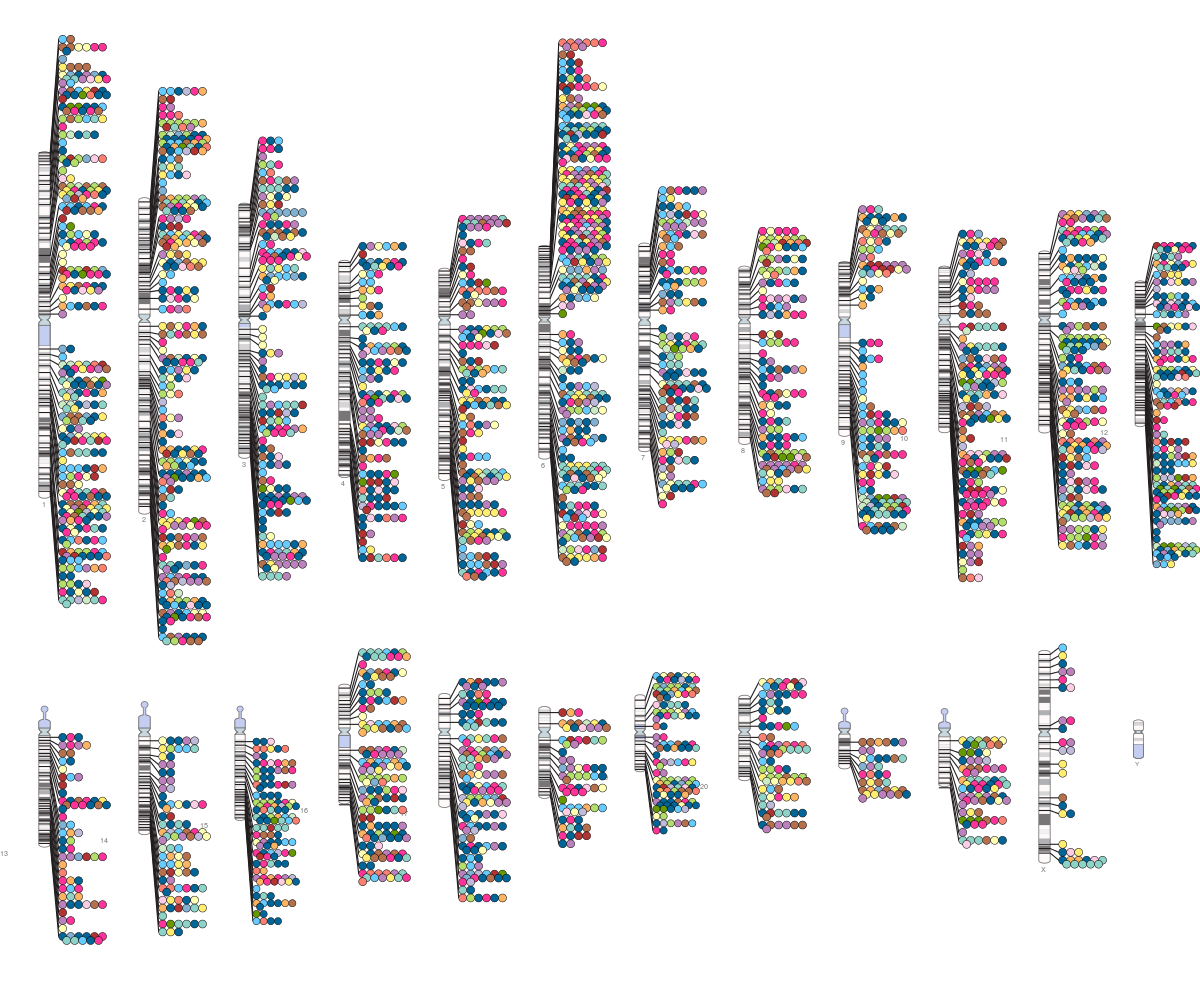 Asthma
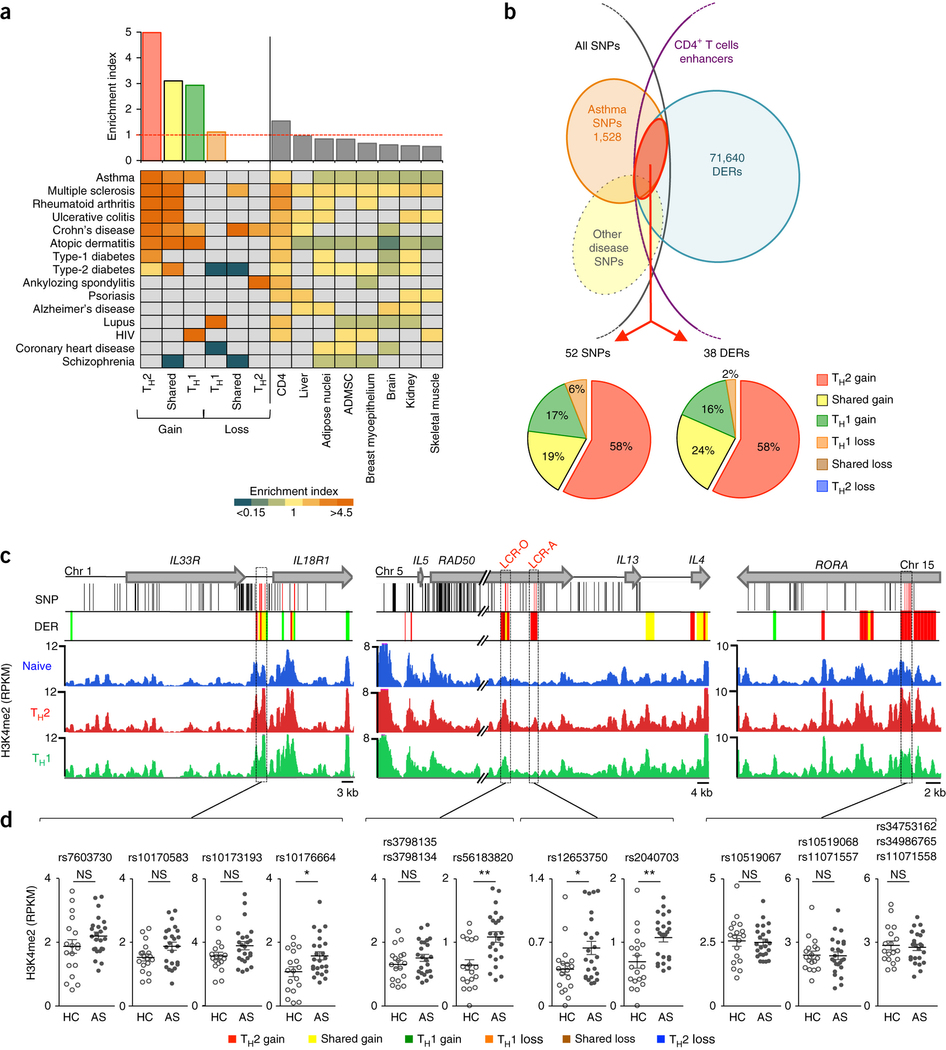 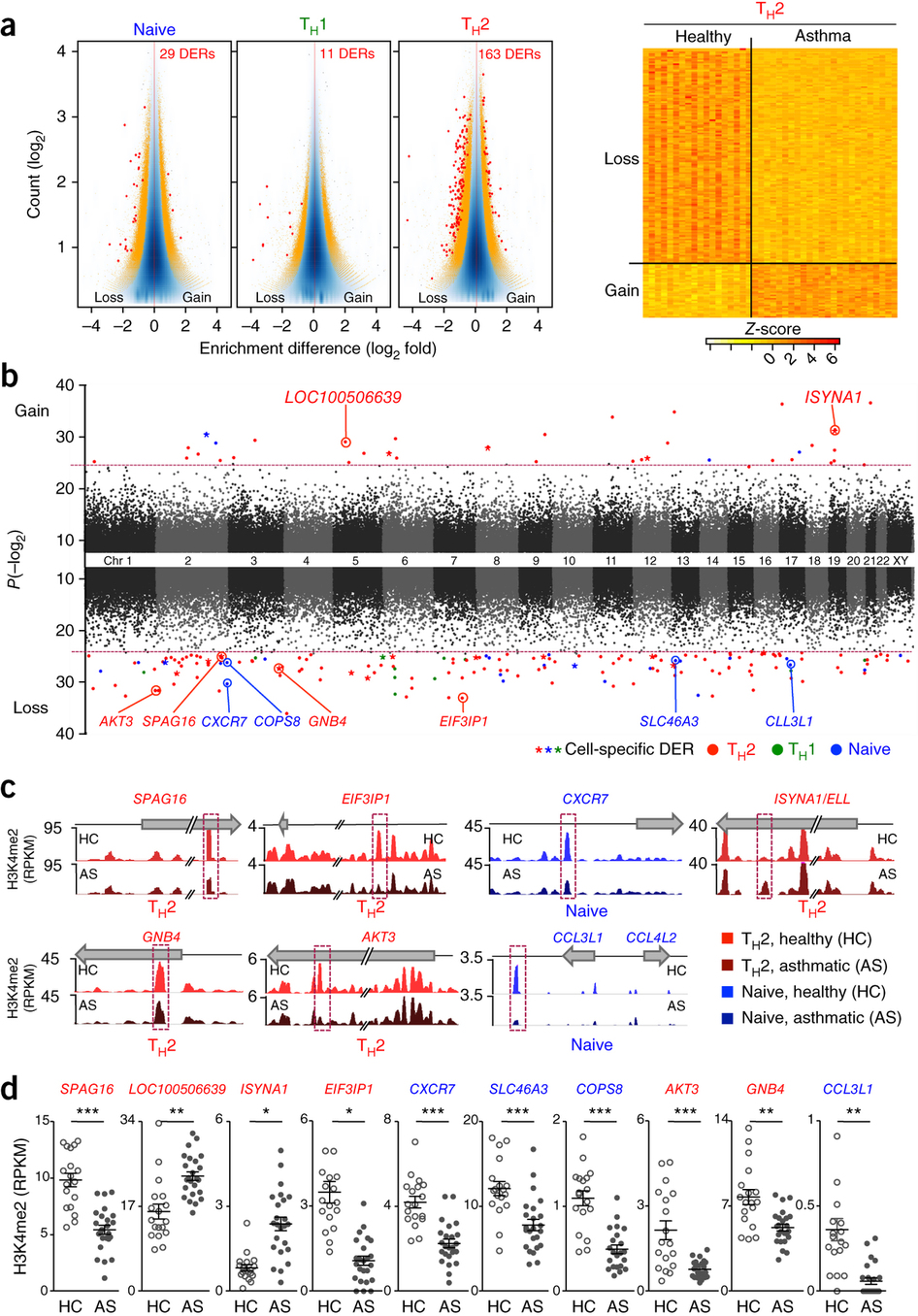